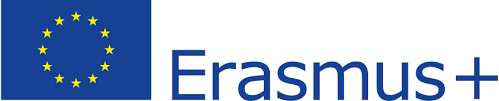 Erasmus + 2014-2020EUTOPIA 2015- 2017
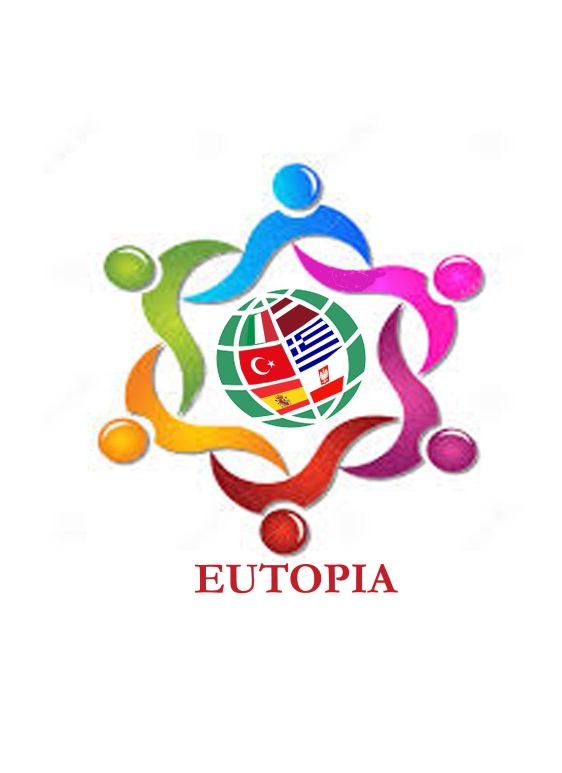 Dalībvalstis
Spānija - koordinatore
Itālija
Polija
Grieķija
Turcija
Latvija
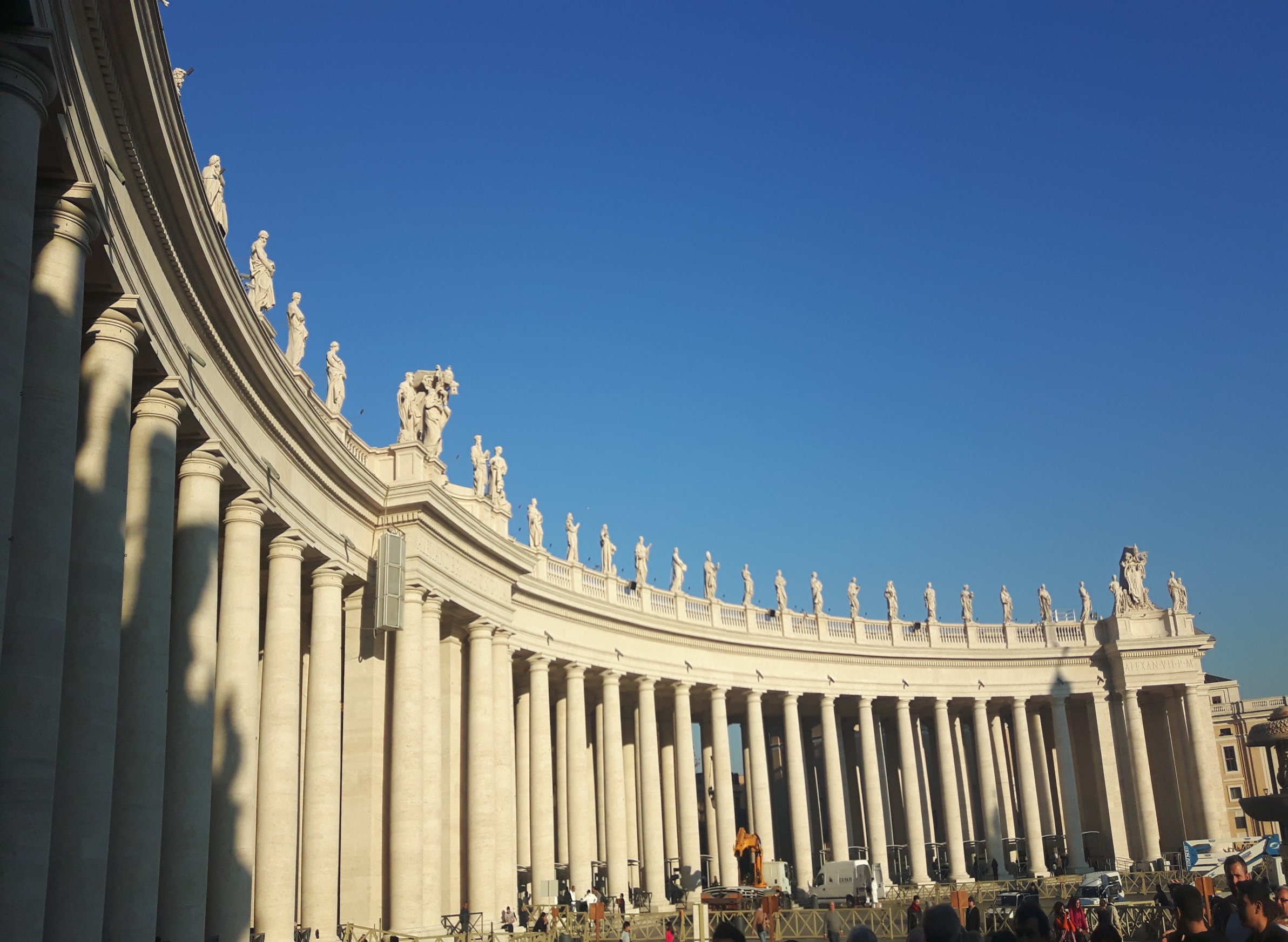 1. Itālija, Peskara13.12- 18.12.2015
Markoni valsts liceja
Tēma – Iekļaušana pret izstumtību
Dalībnieki – Samanta Priedīte, Agnese Āboliņa (12.kl), Dana Jezarovska (11.kl), Diāna Medvedjeva (9.kl)
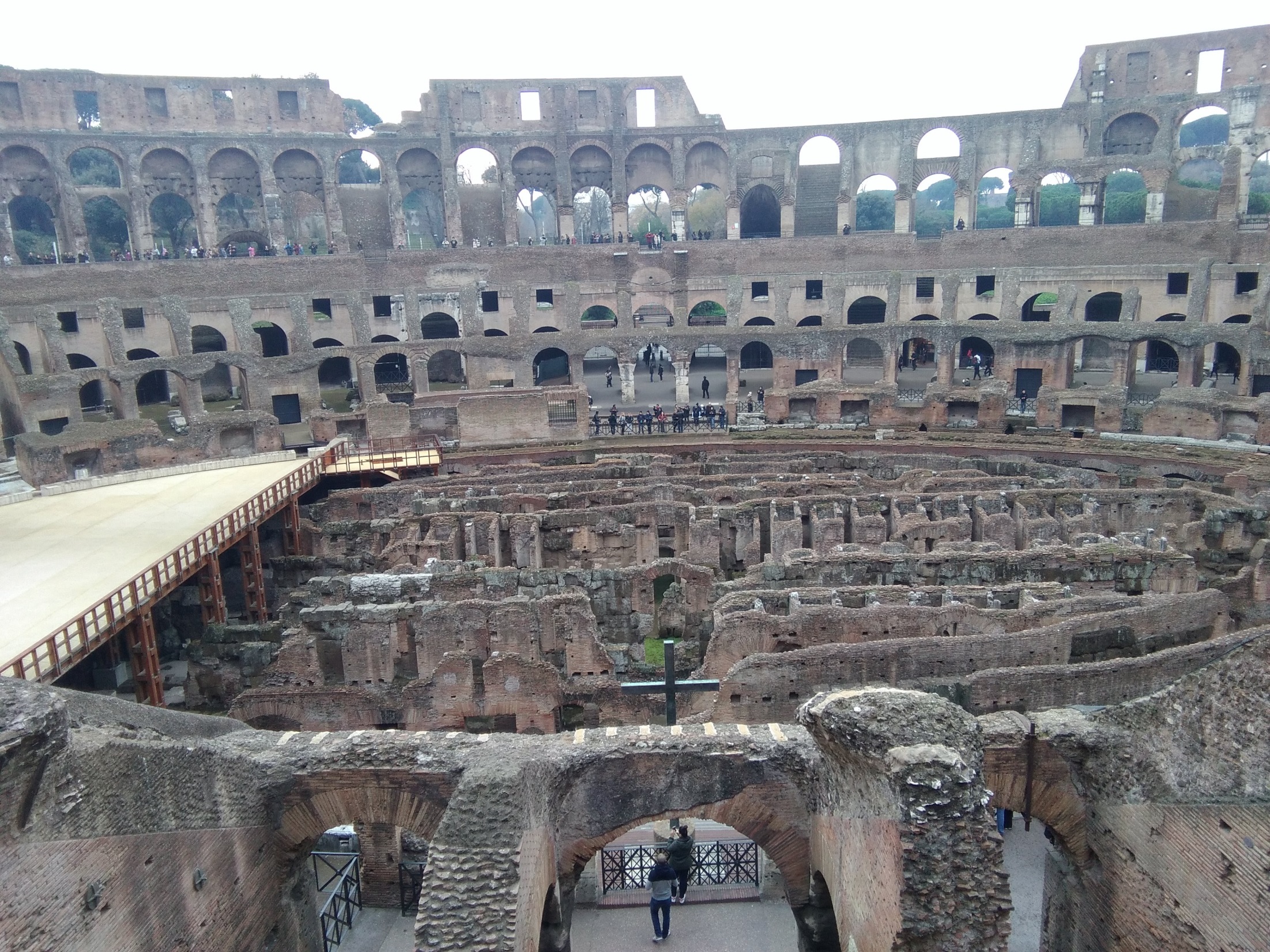 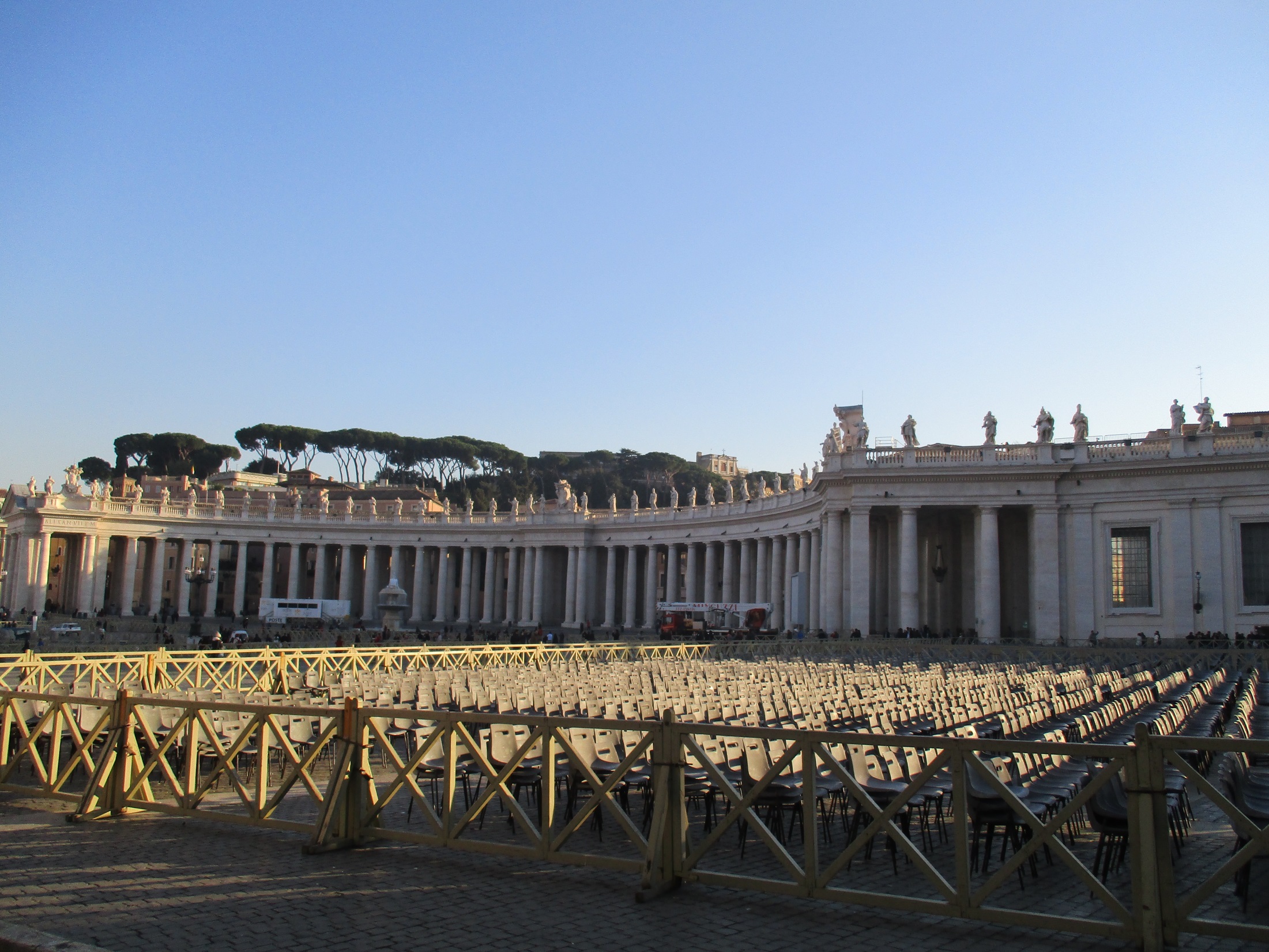 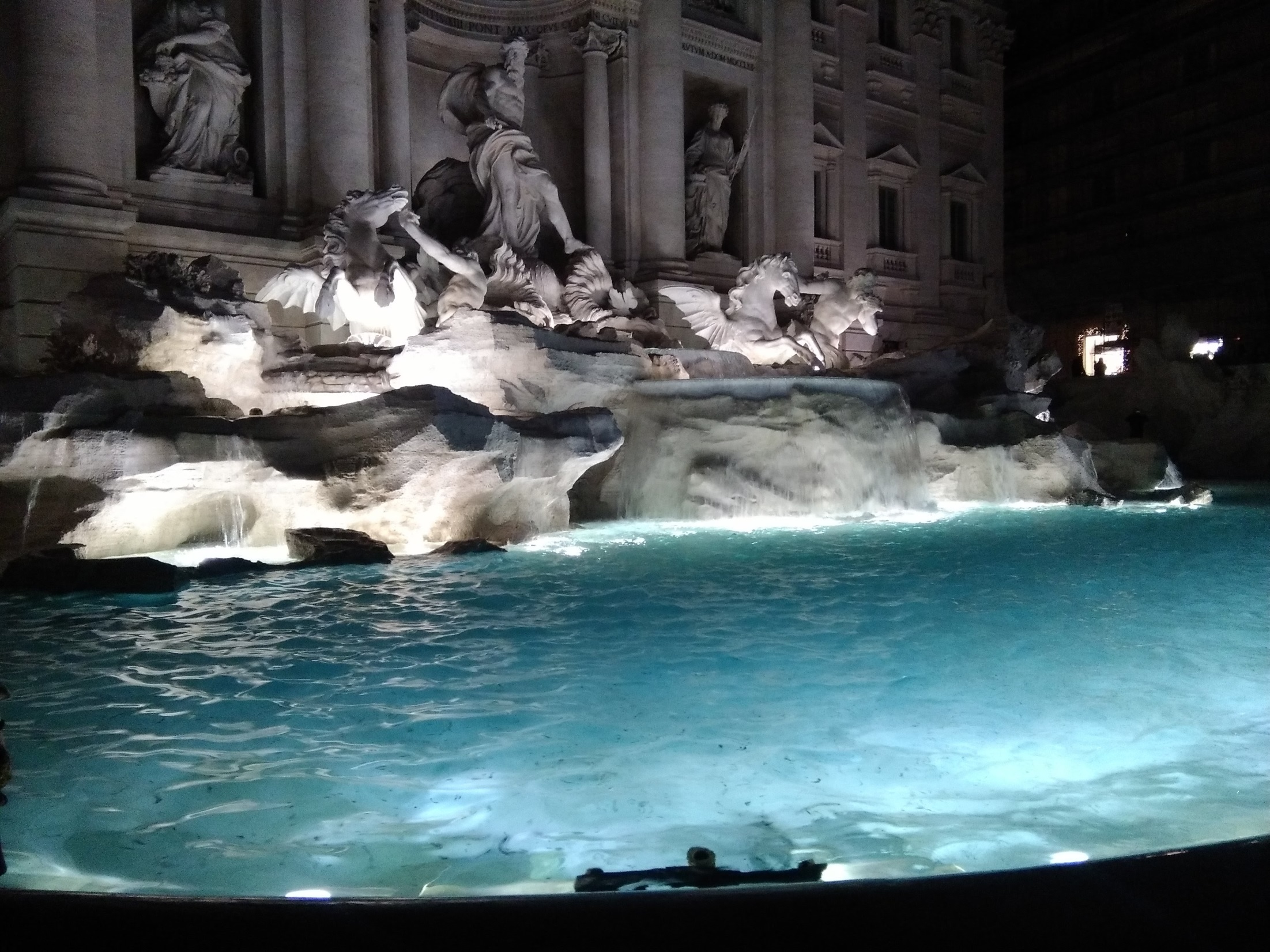 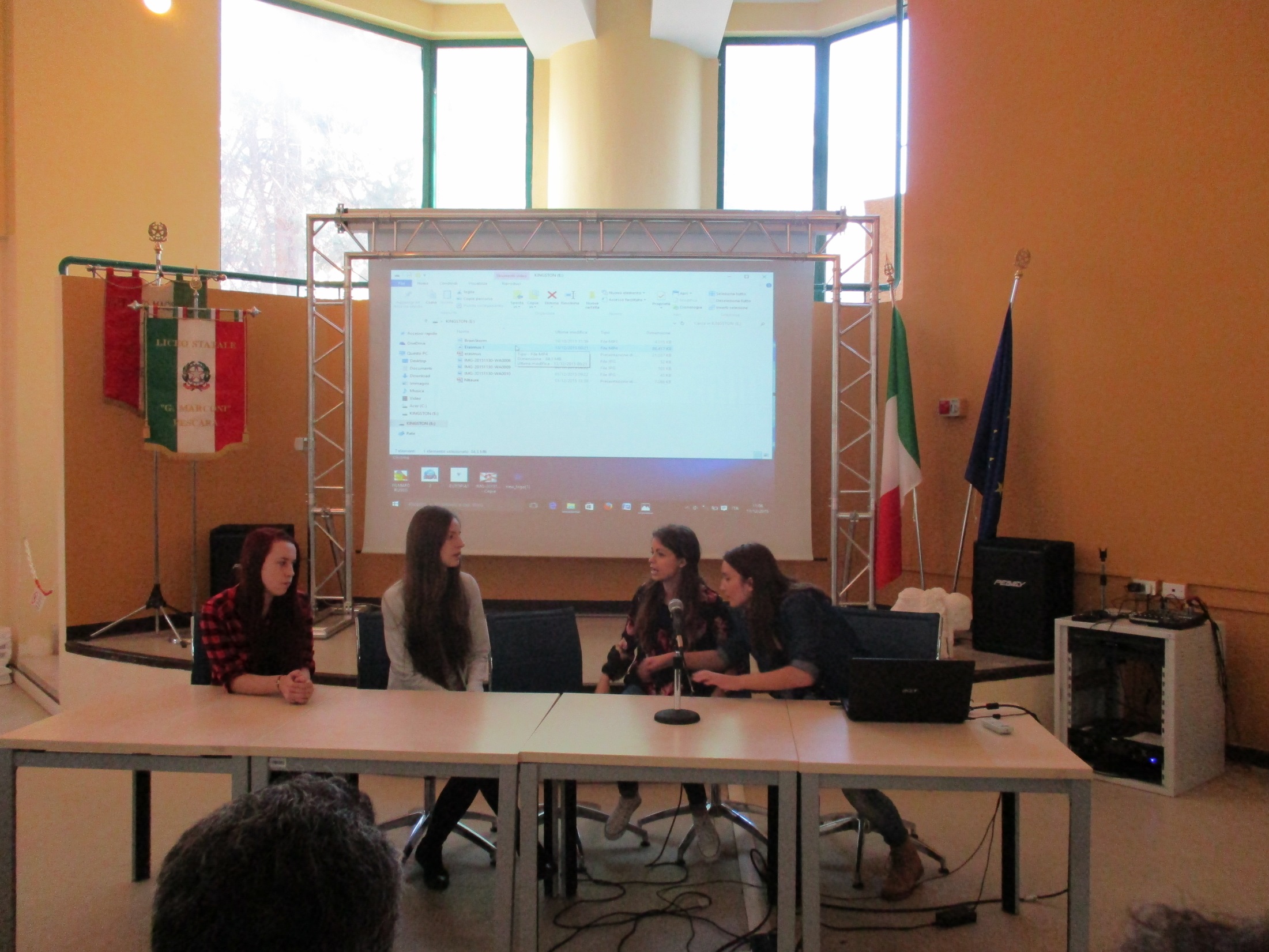 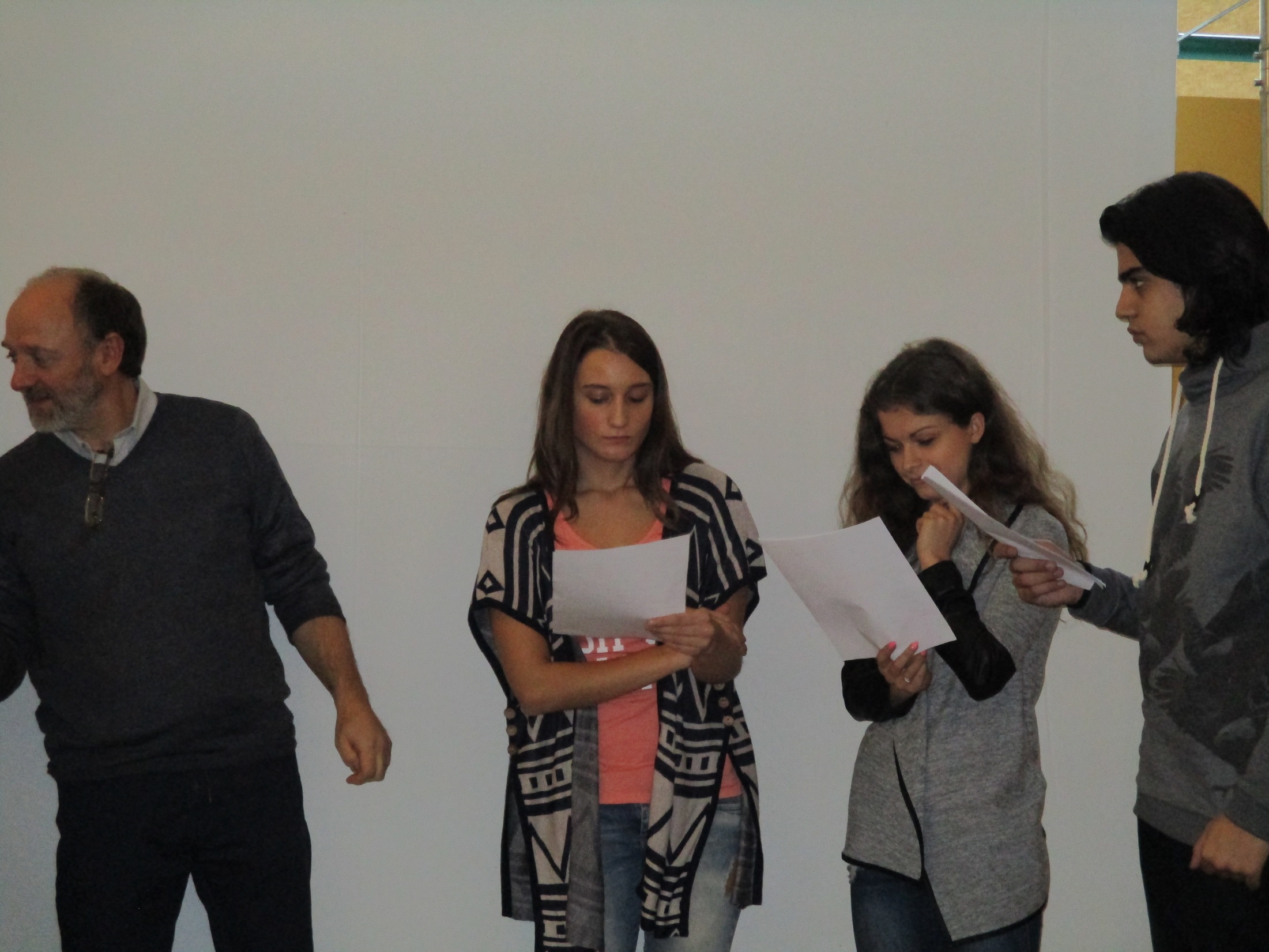 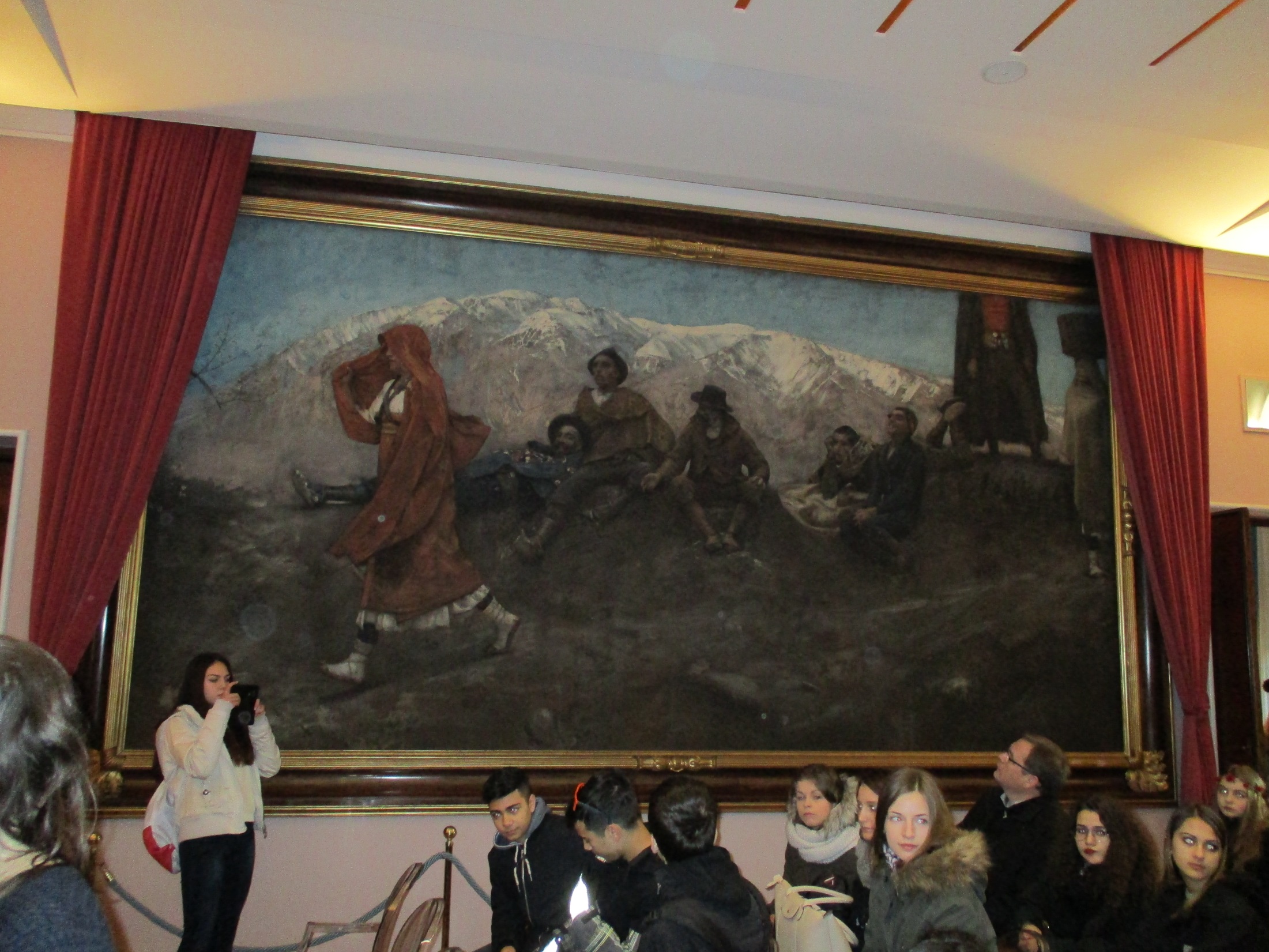 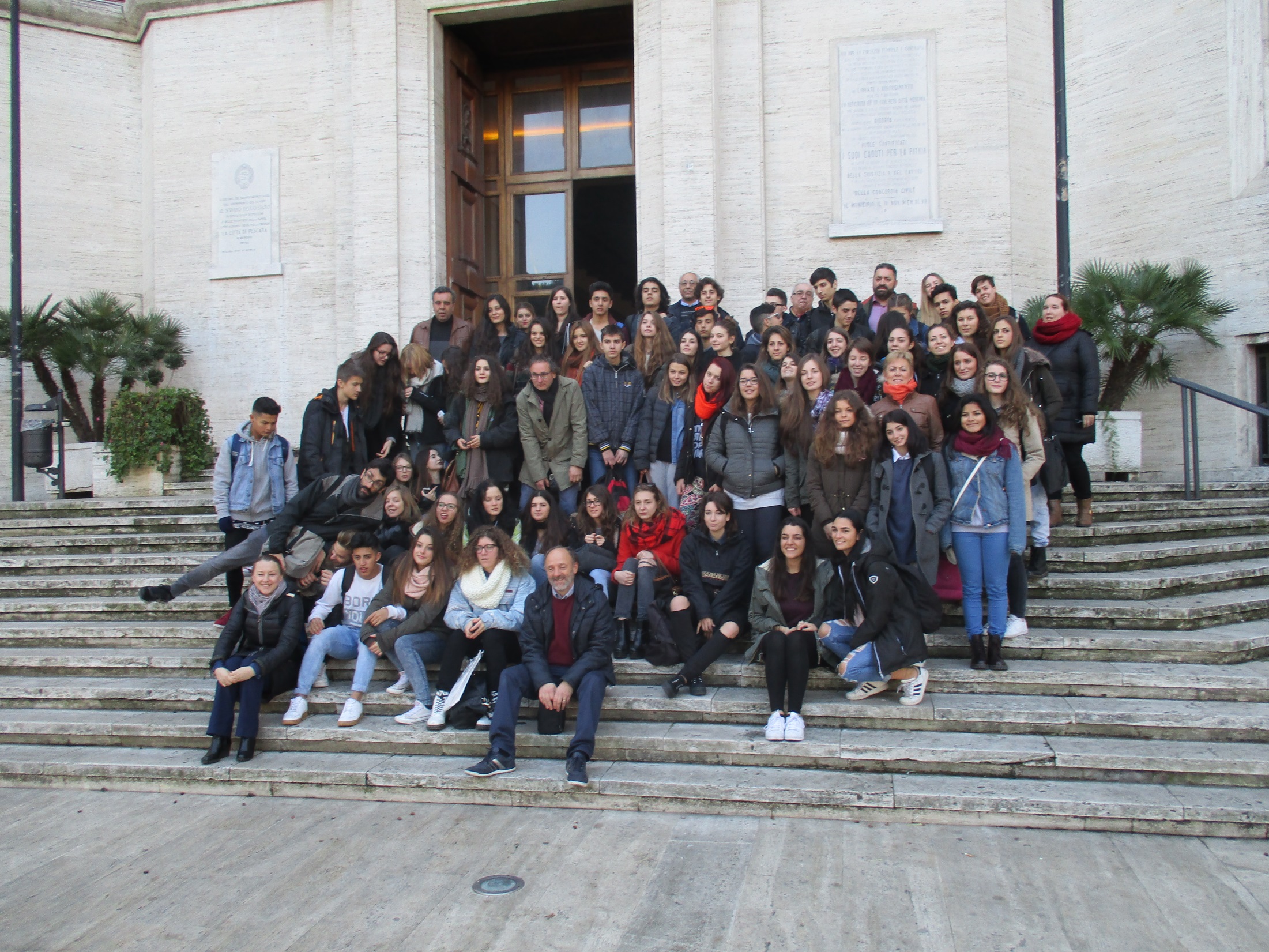 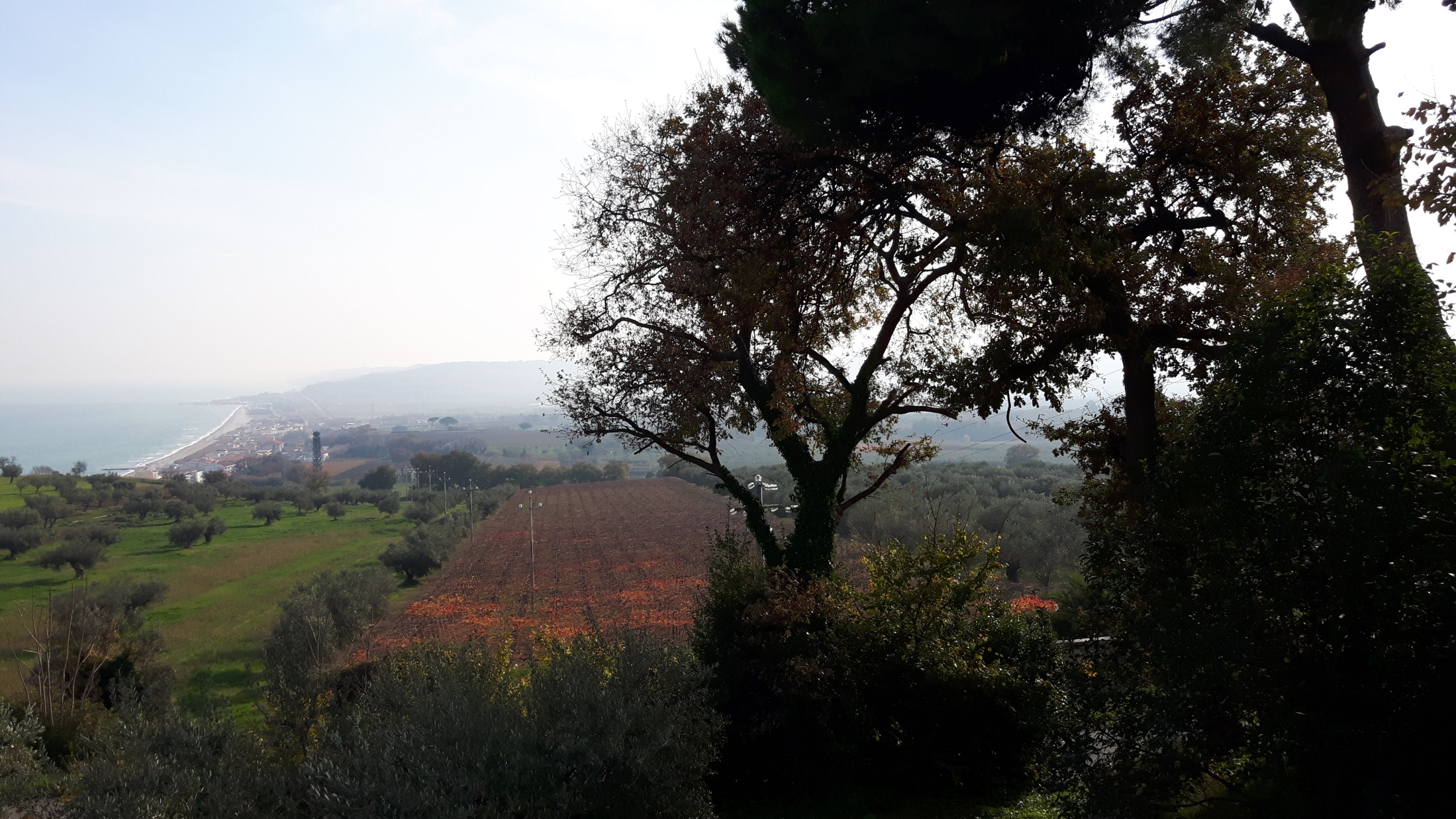 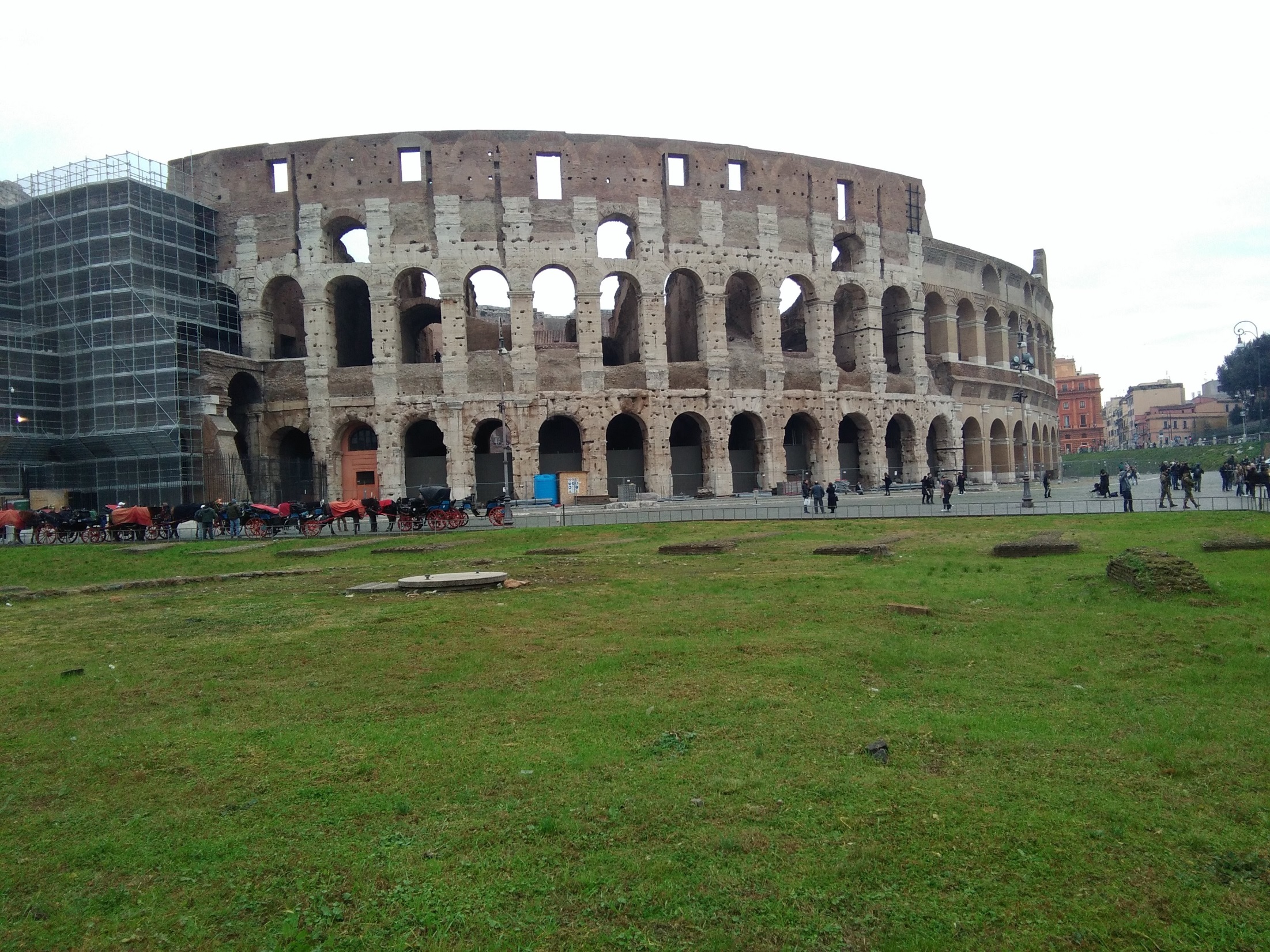 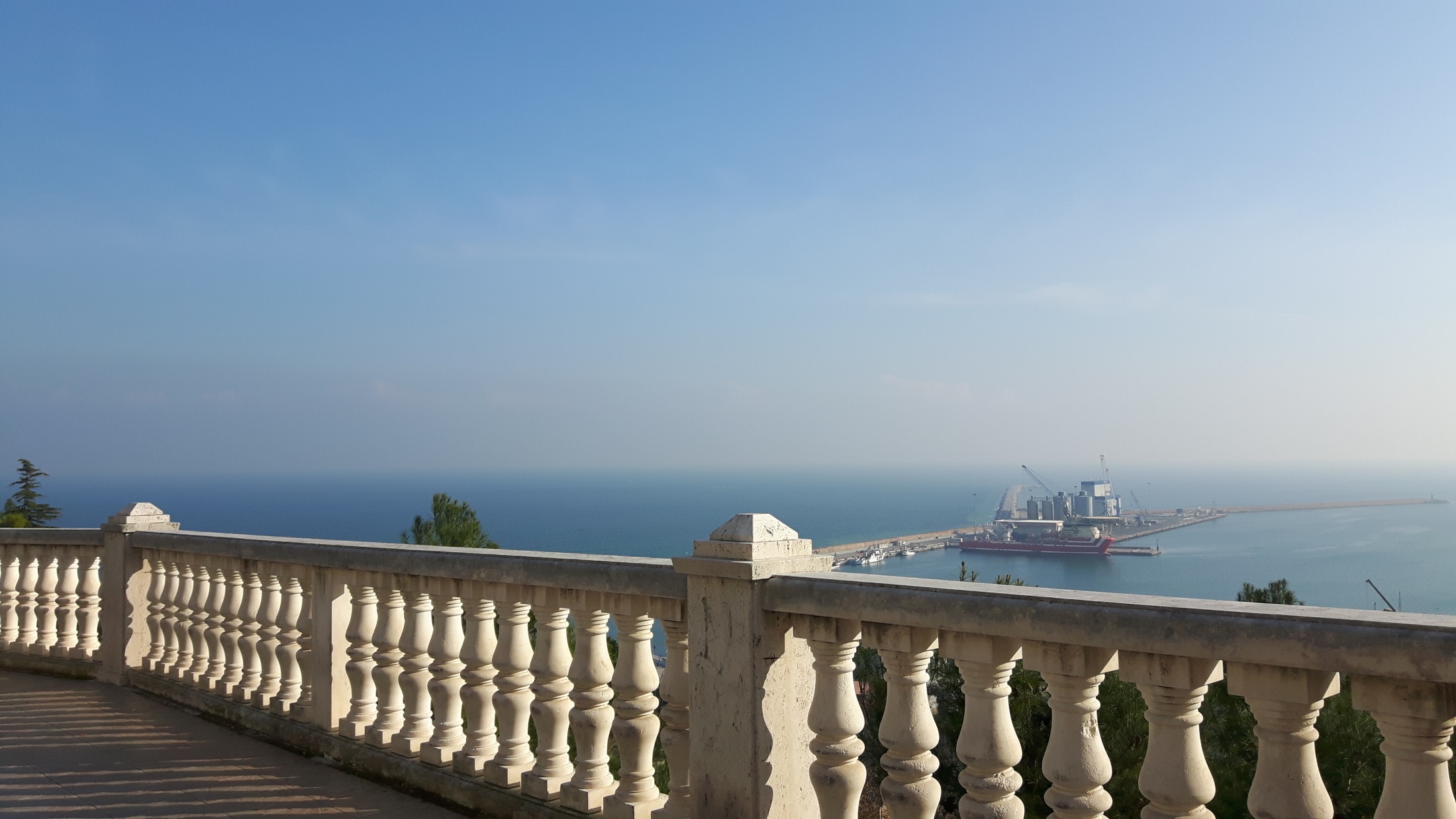 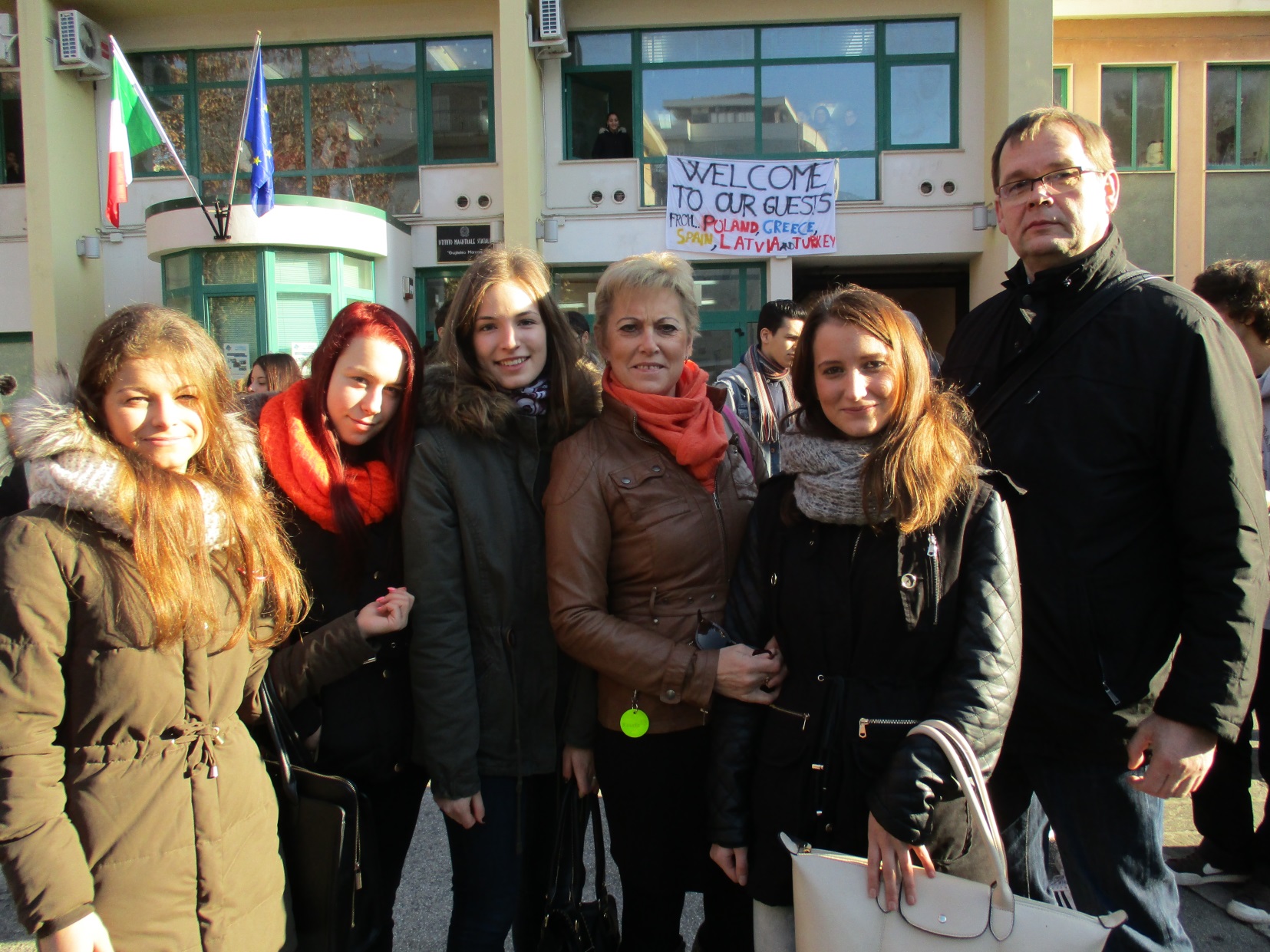 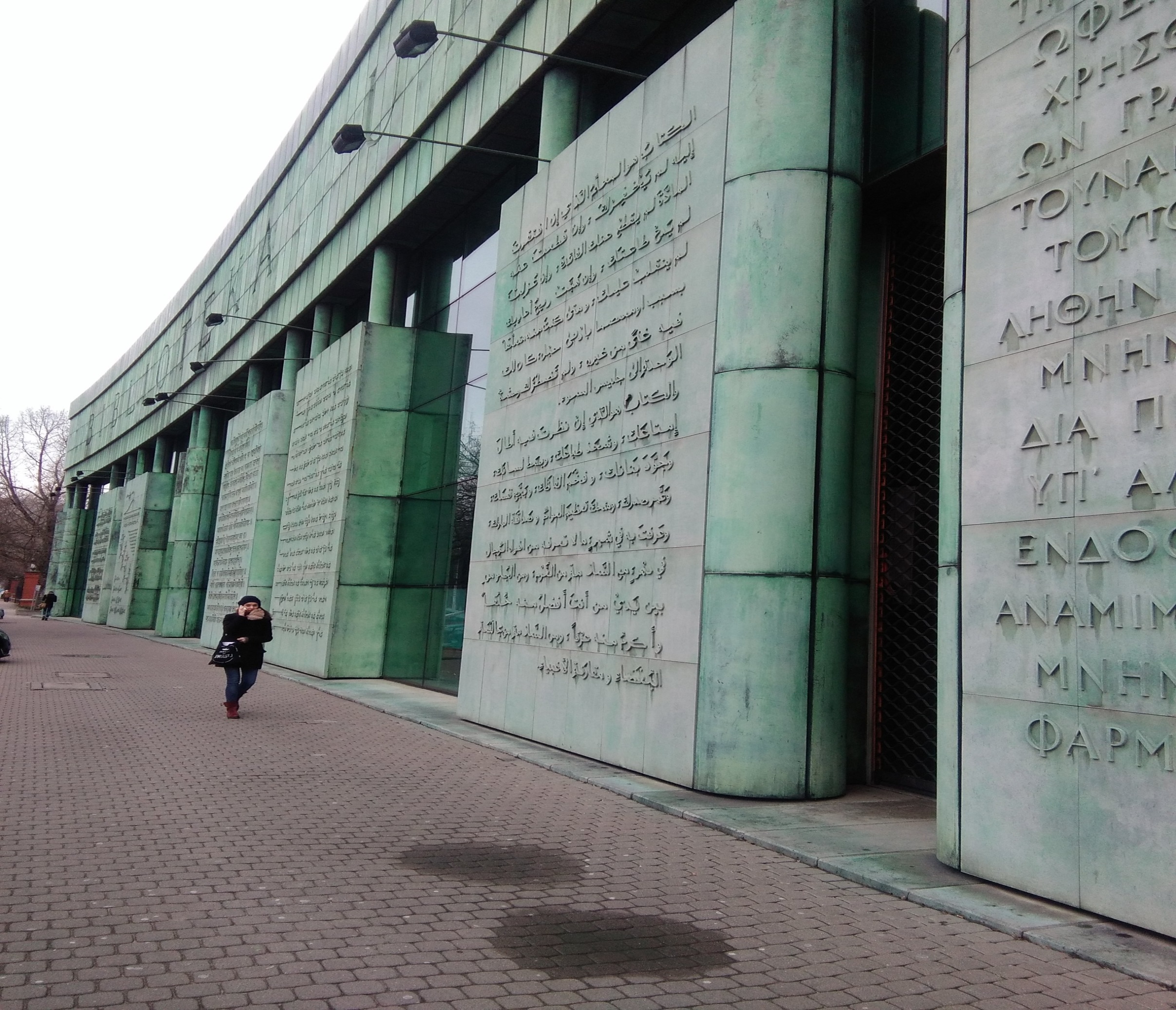 2. Polija, Varšava29.02. – 0.4.03.2016
Jūliusa Slovačeka VII liceja
Tēma – Skolēnu izglītība un darba tirgus valstī
Dalībnieki – Sana Brēmane, Niks Naumčiks (9.kl), Dana Jezarovska, Vineta Viktorova (11.kl), Krists Lemešonoks (8.kl)
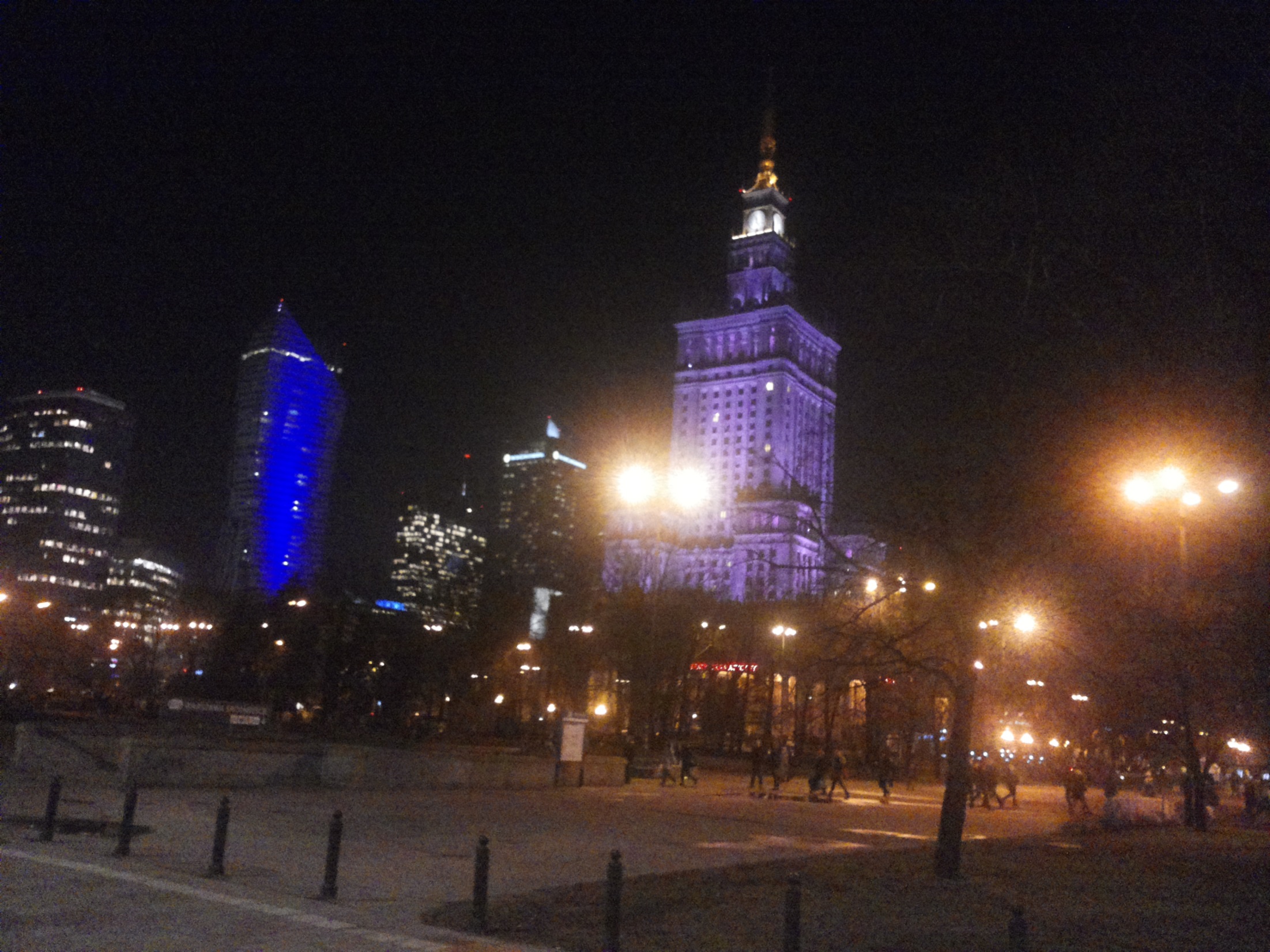 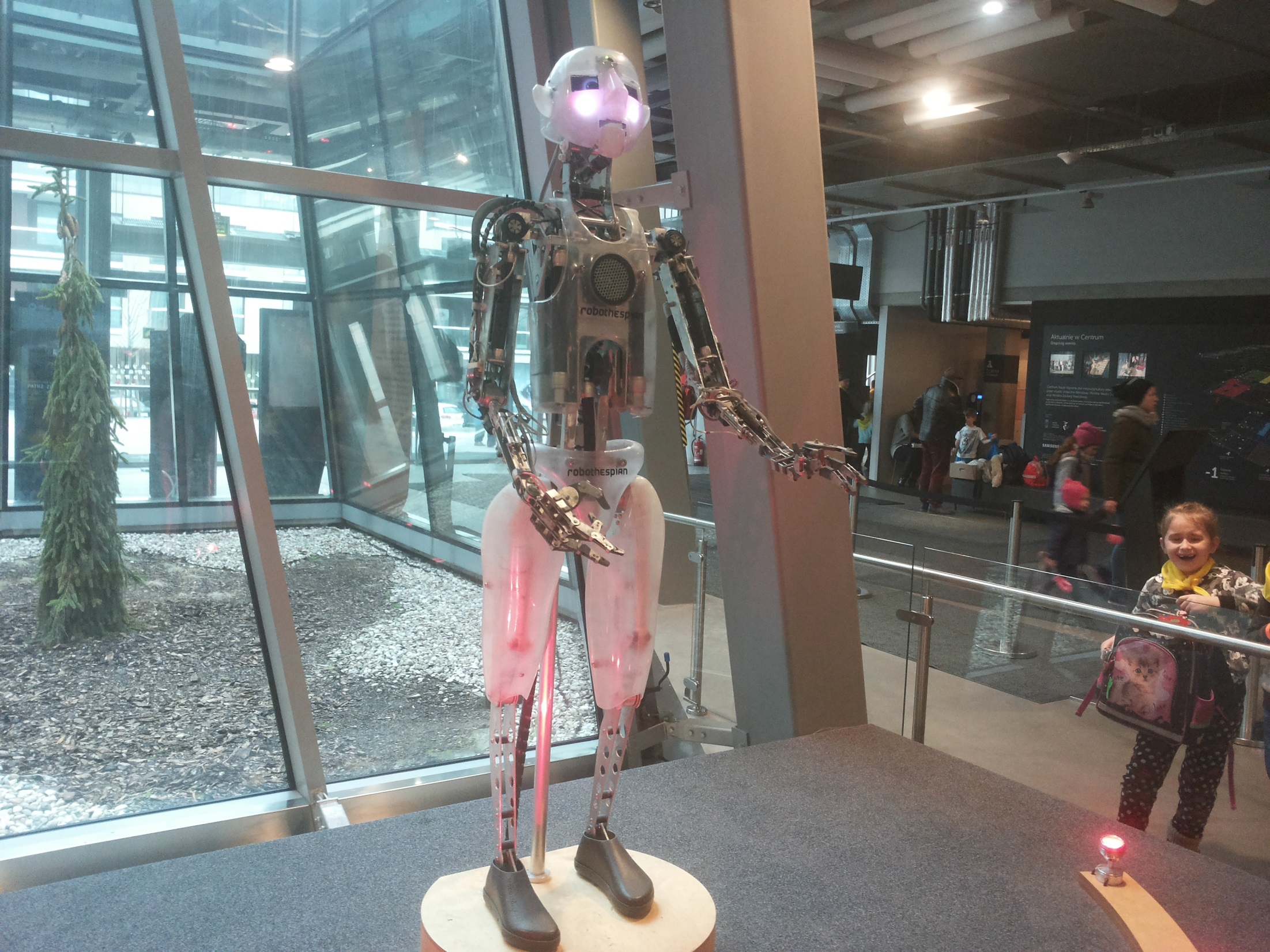 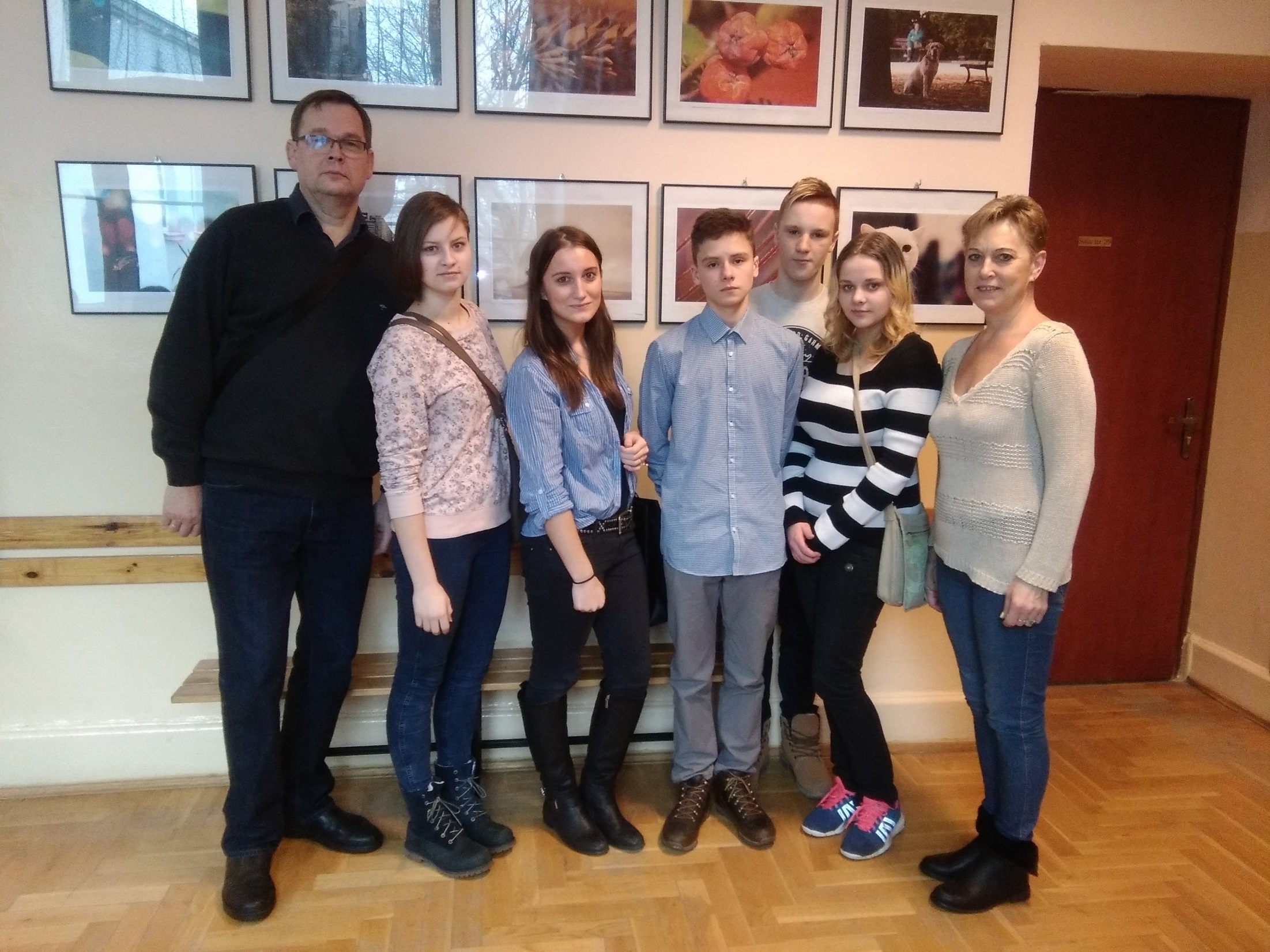 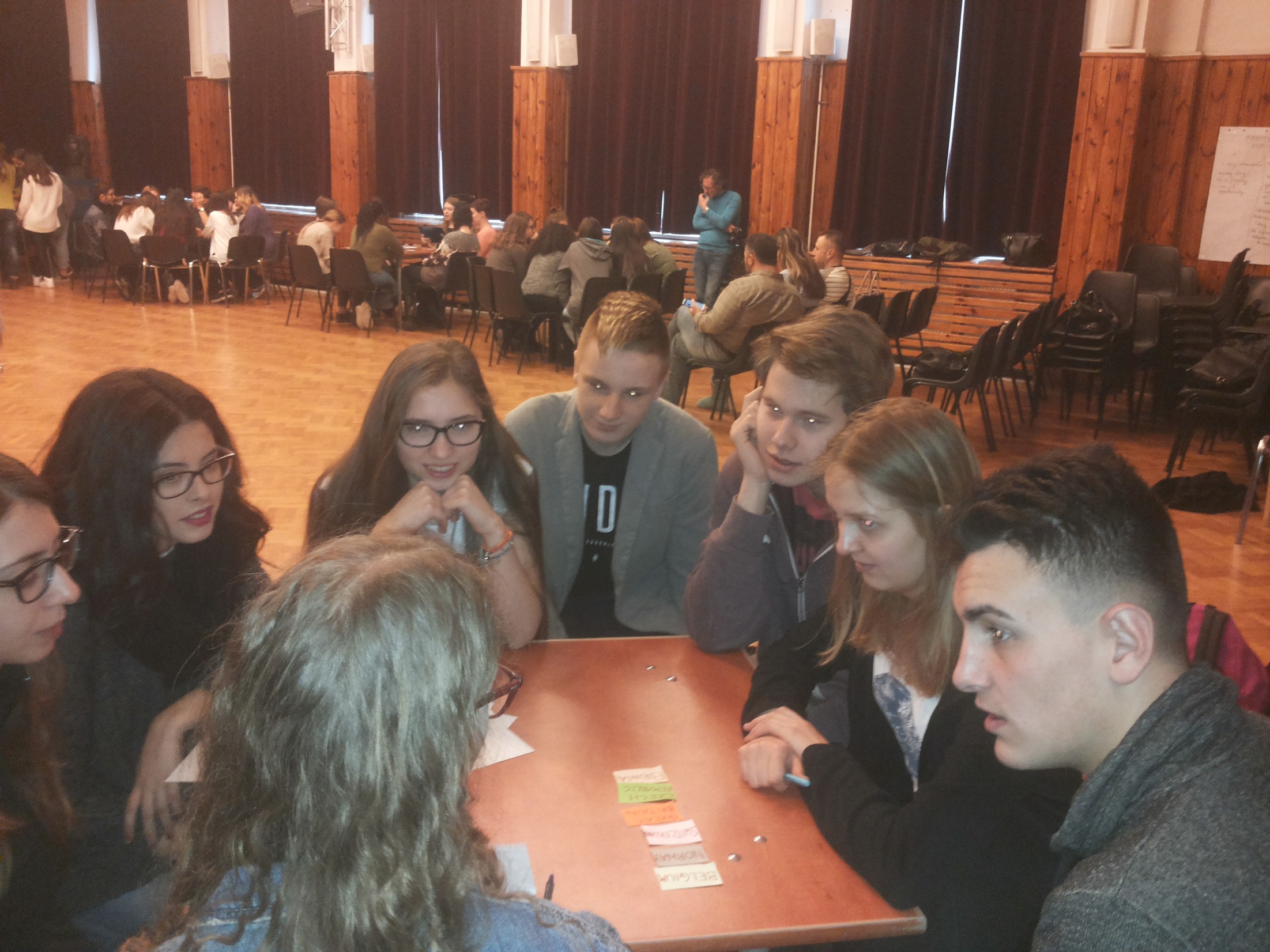 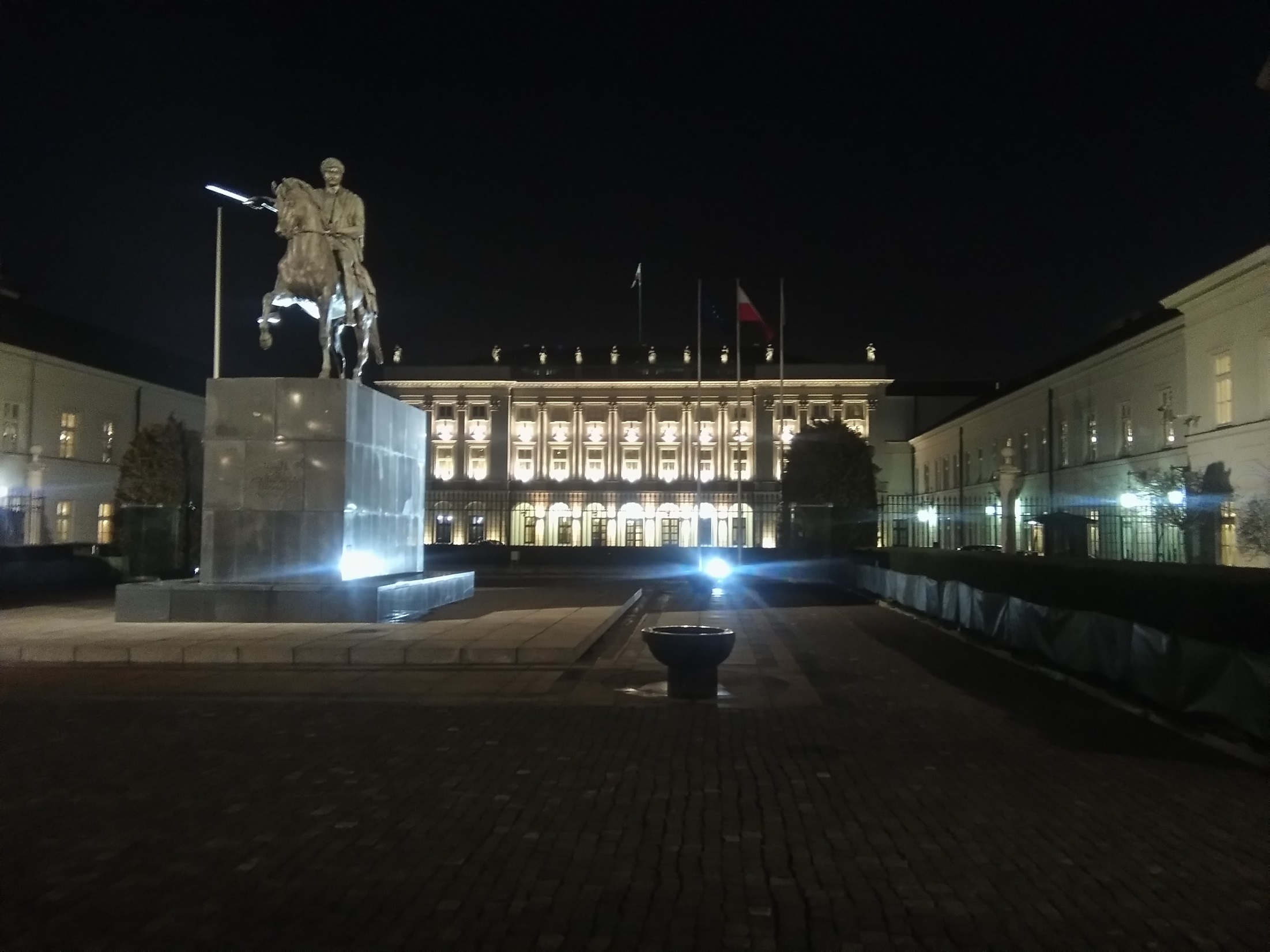 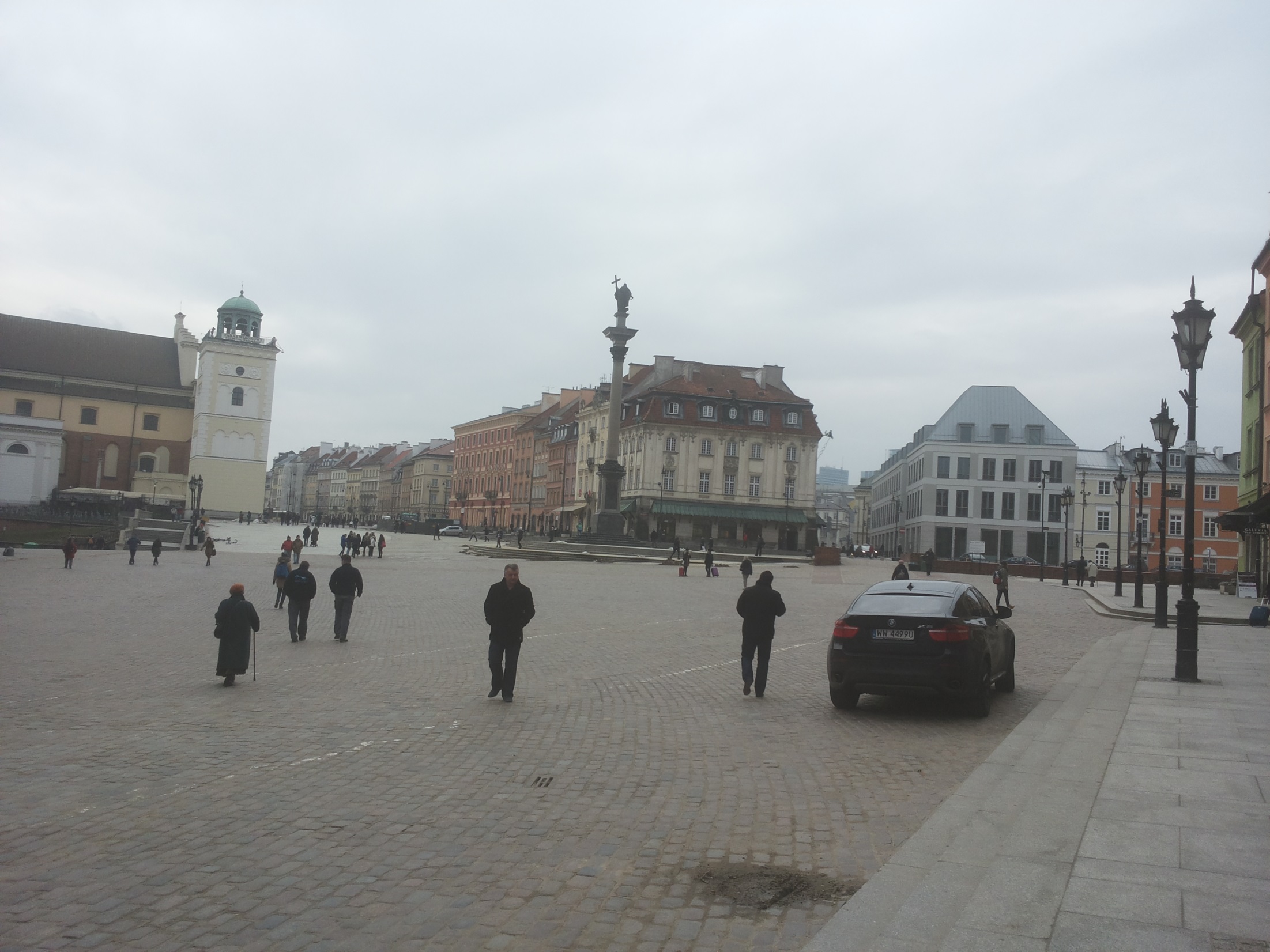 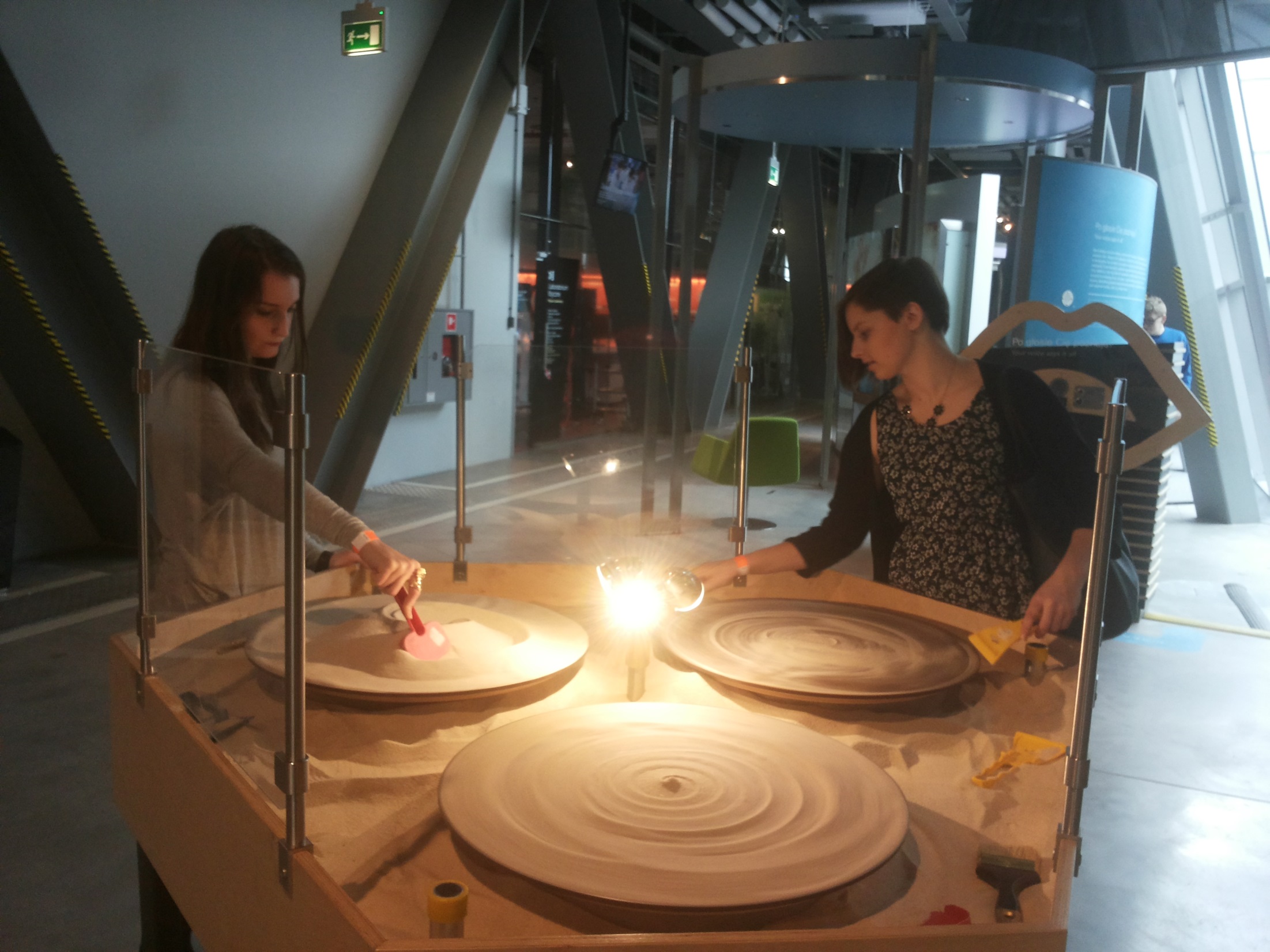 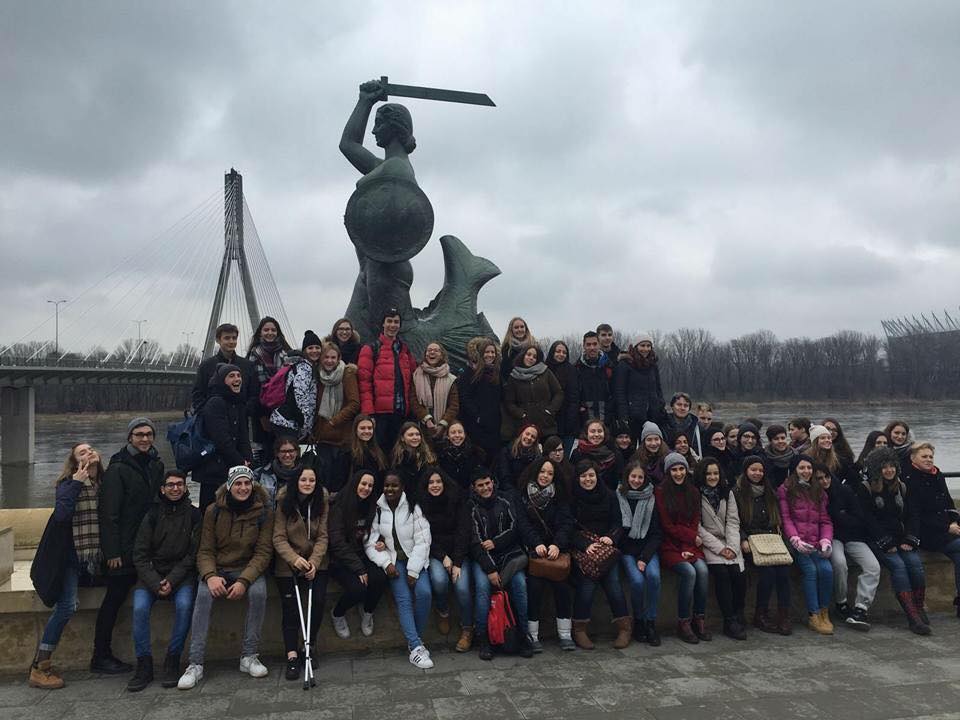 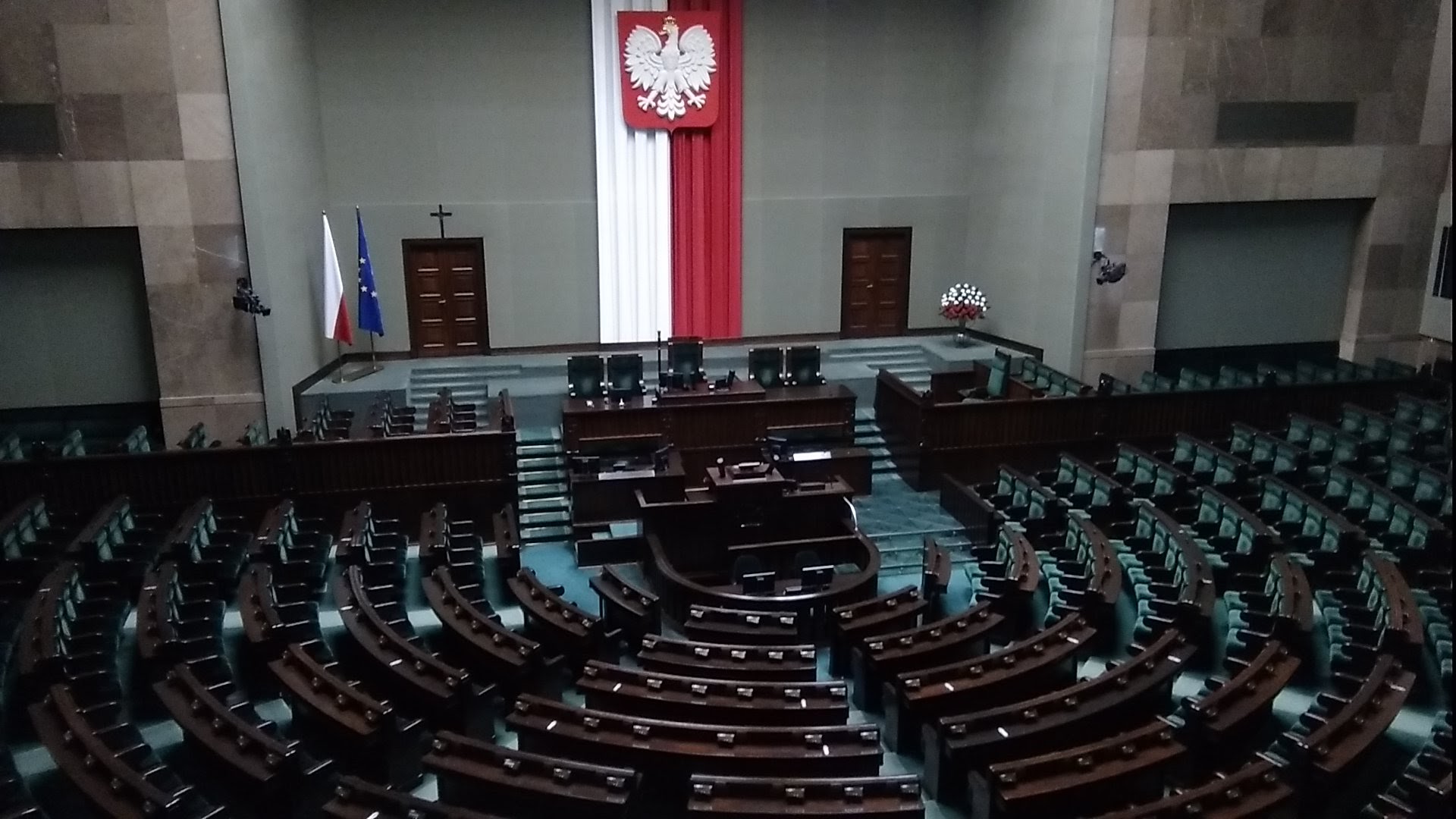 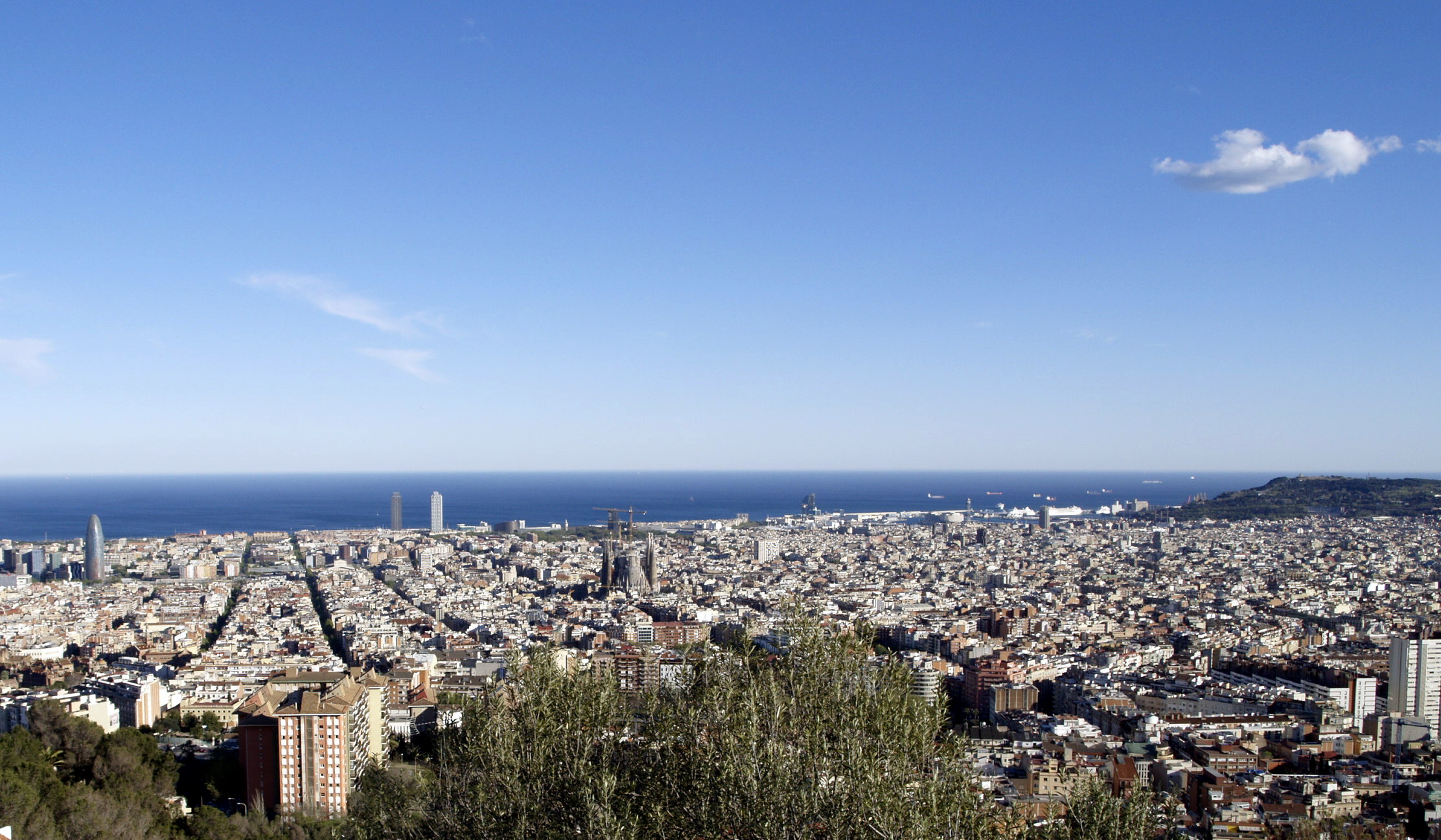 3. Spānija, Barselona10.04. – 17.04.2016.
Kornellas Marijas Aurēlijas Kapmani institūts
Tēma – Imigrācija
Dalībnieki – Samanta Priedīte (12.kl) Dana Jezarovska (11.kl), Kate Dilendorfa, Sana Brēmane (9.kl)
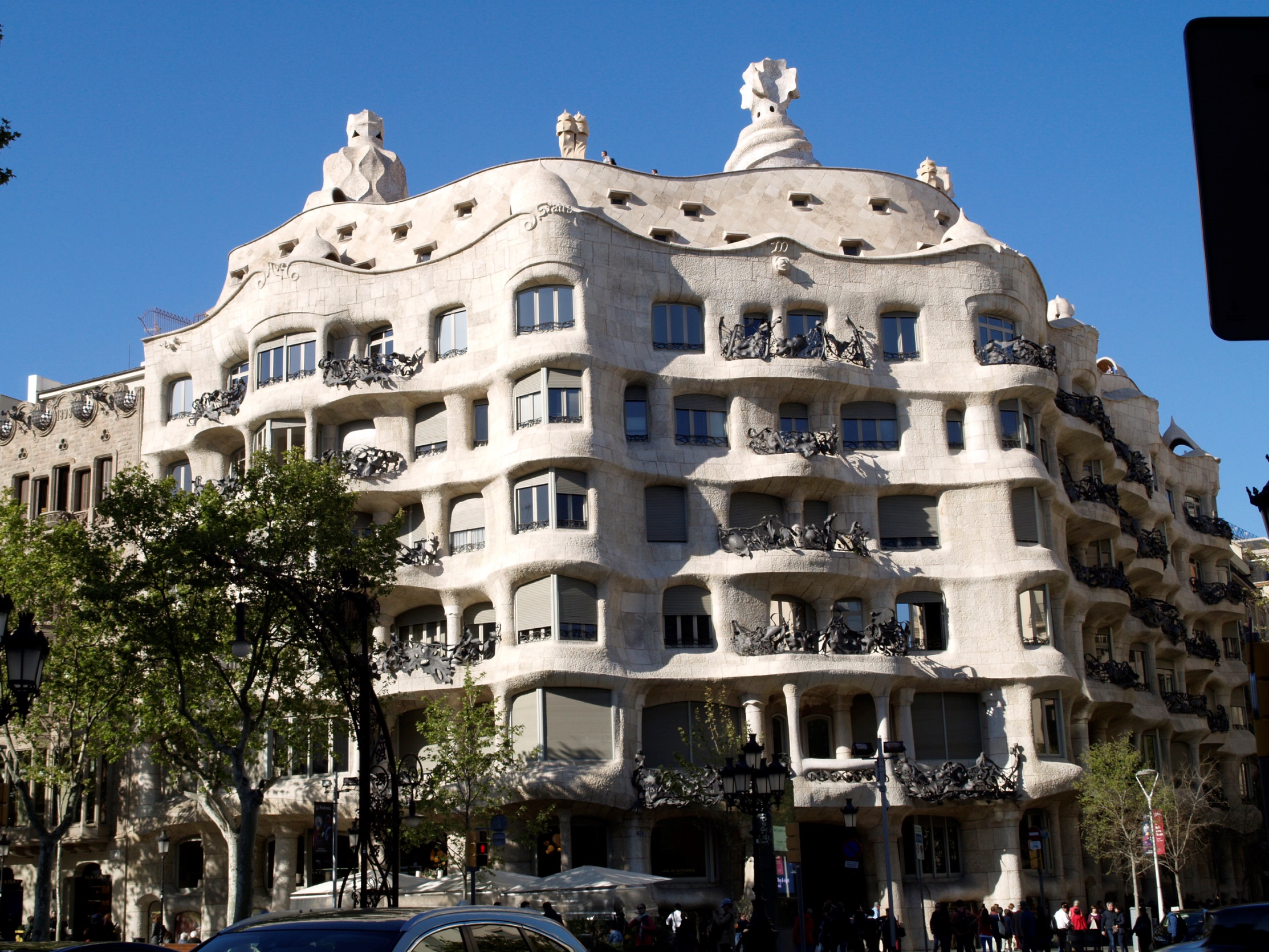 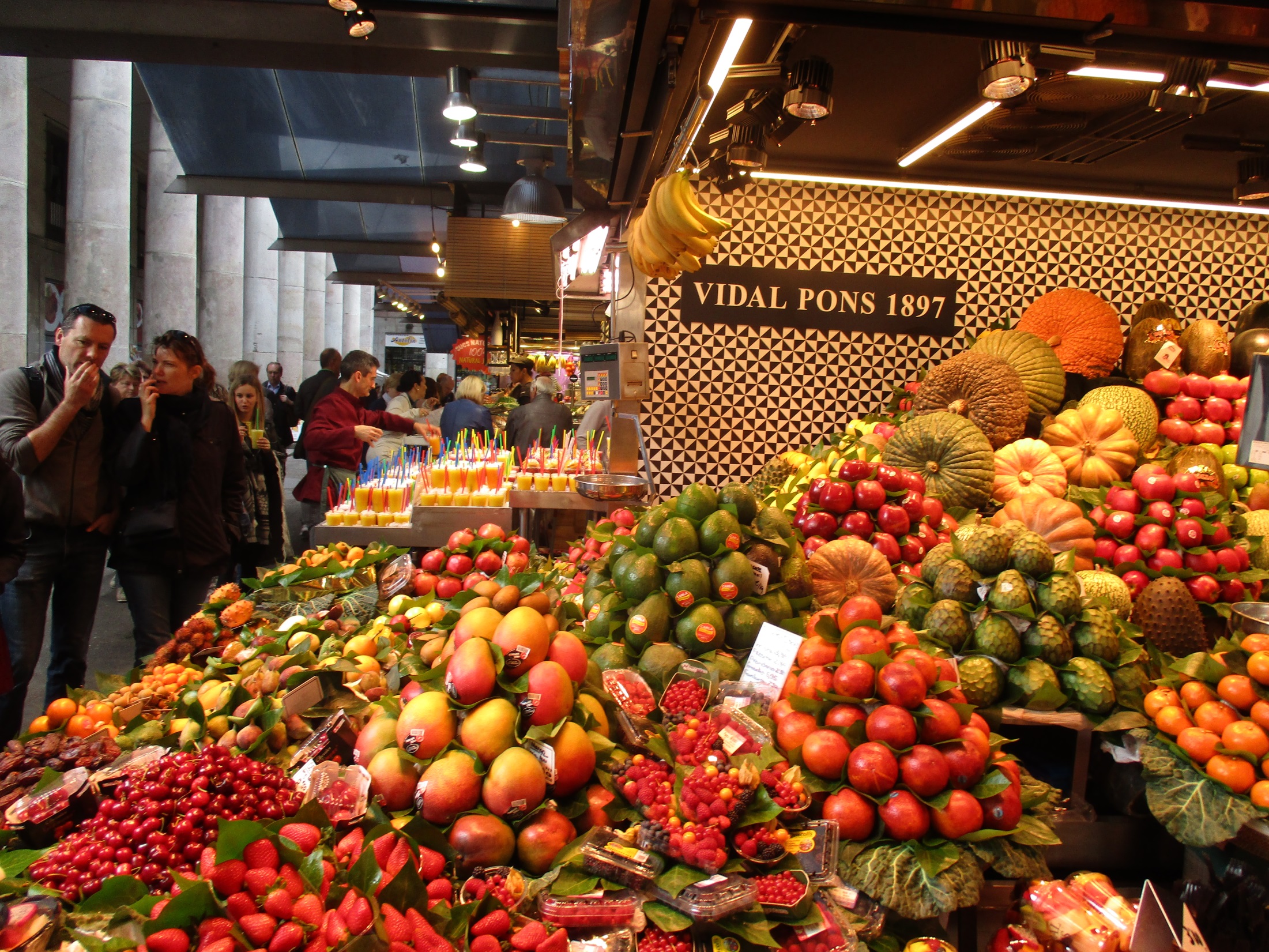 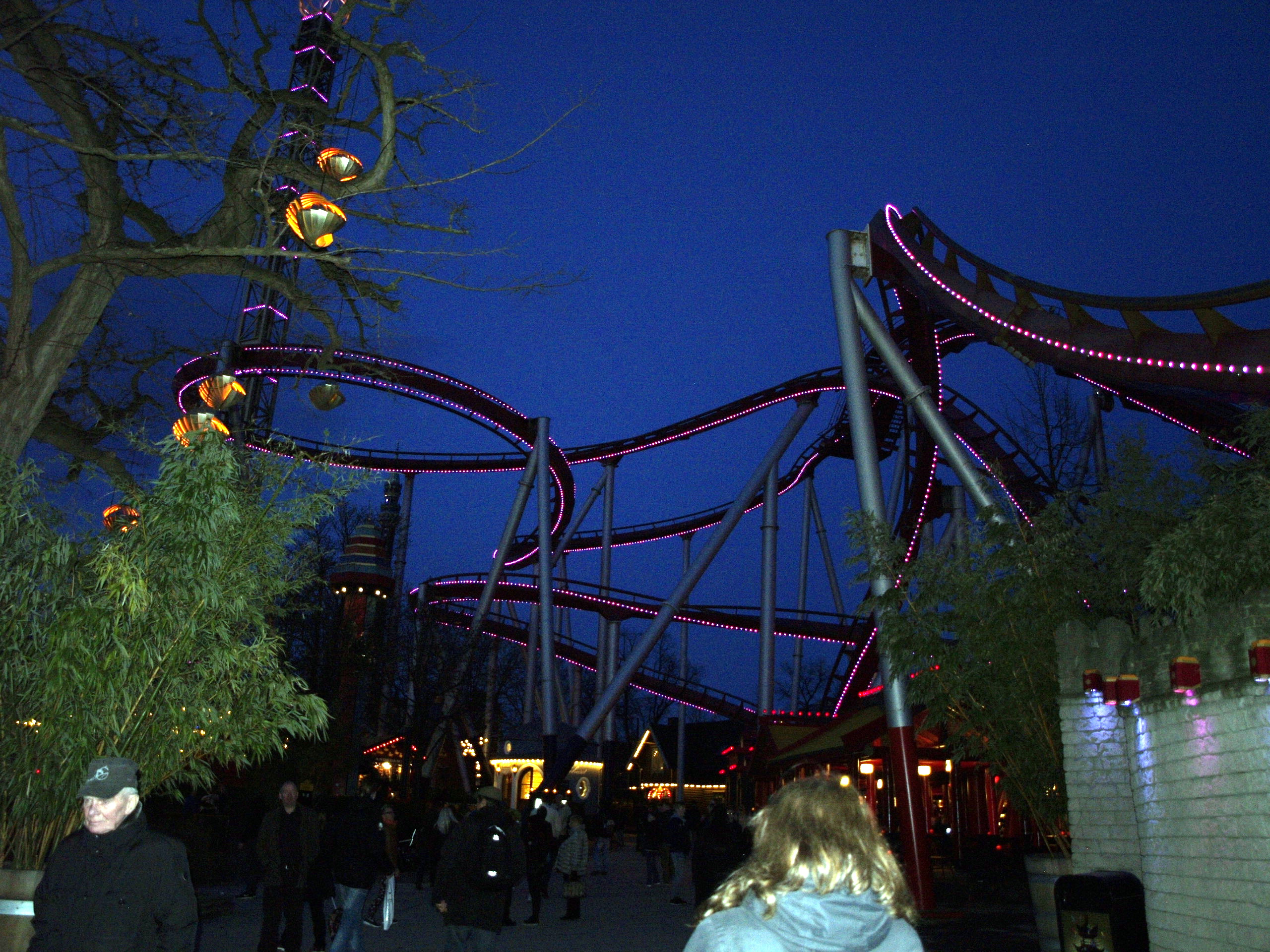 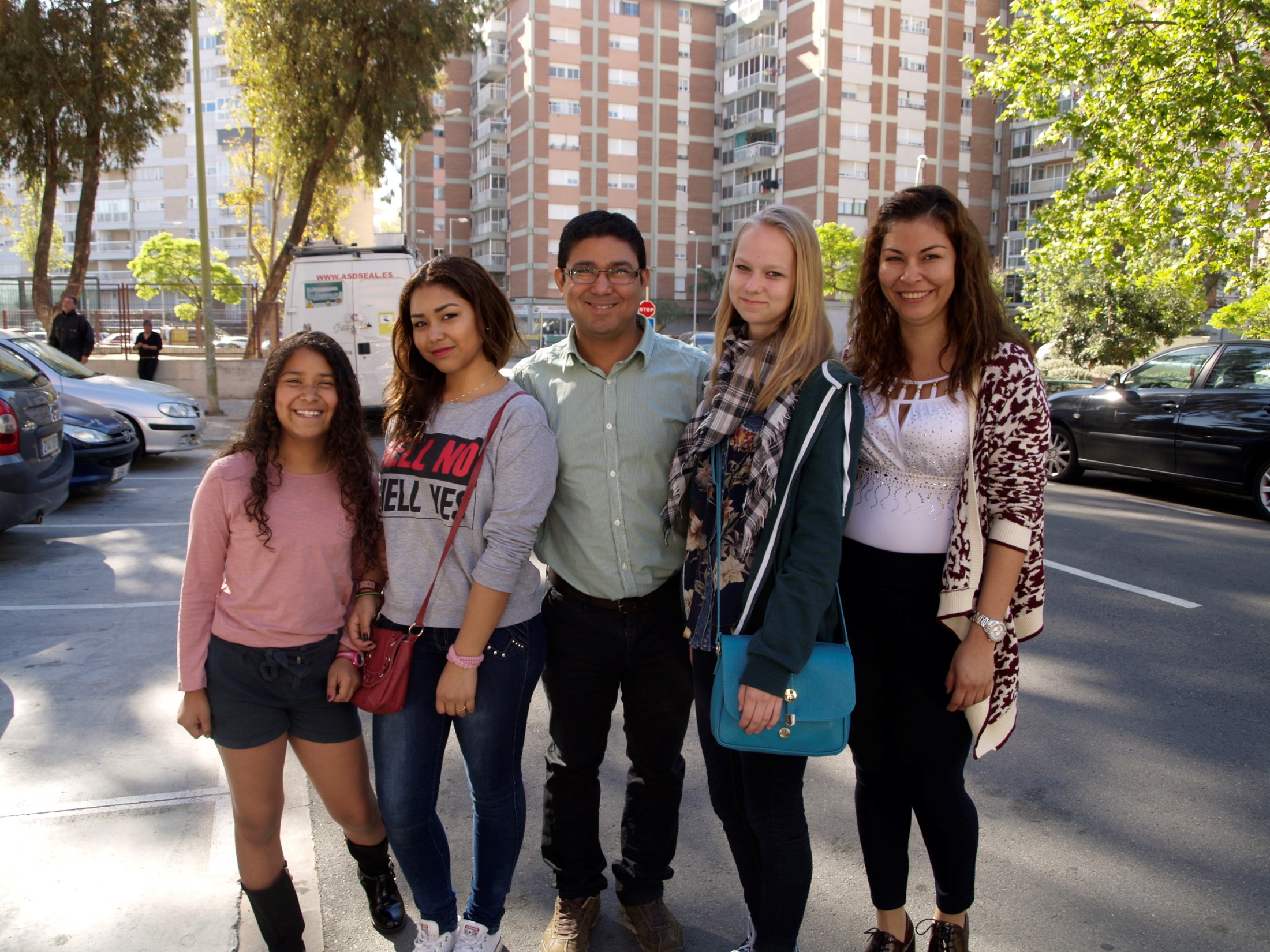 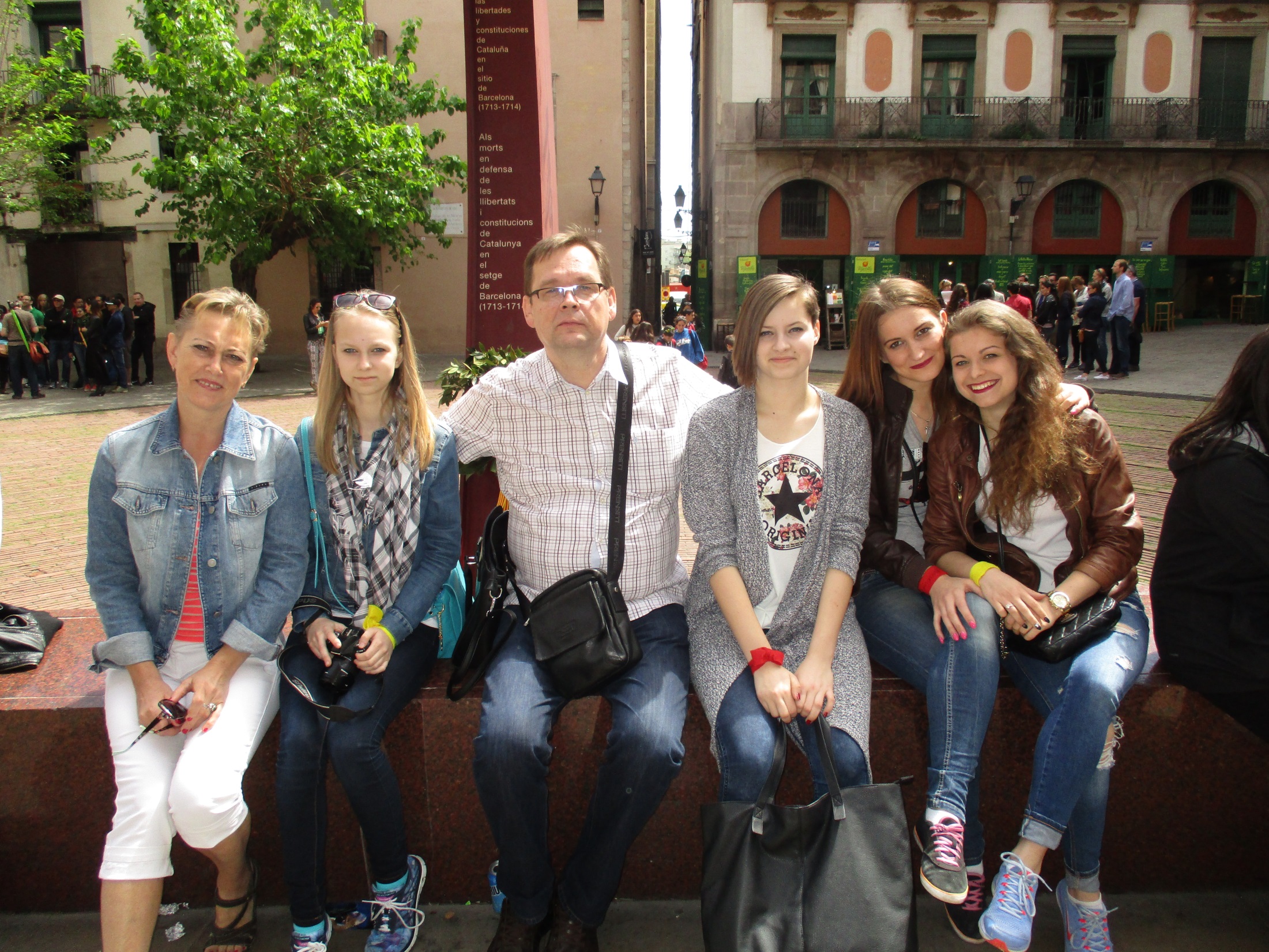 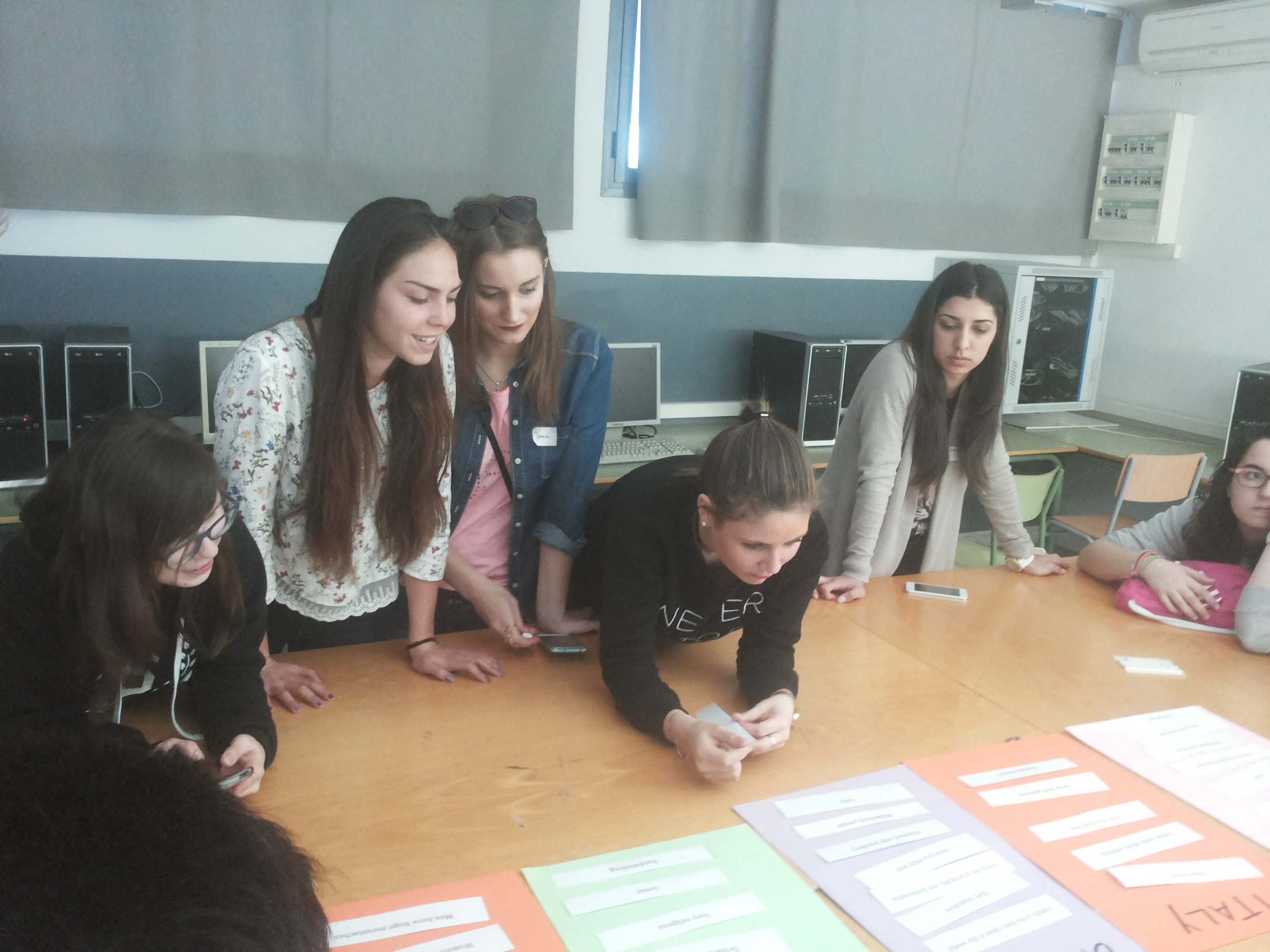 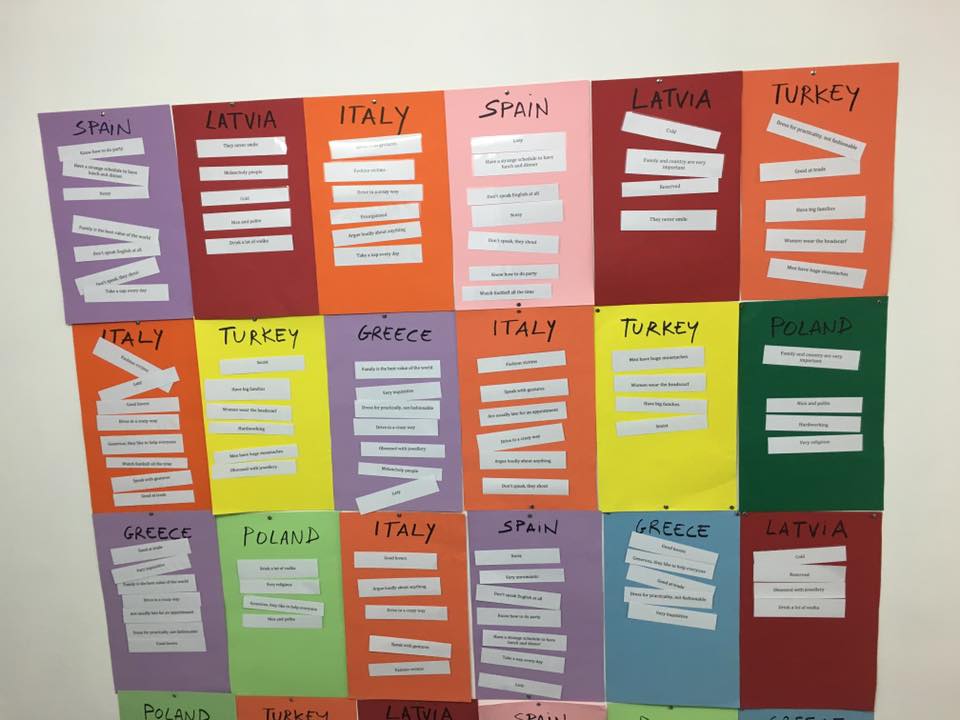 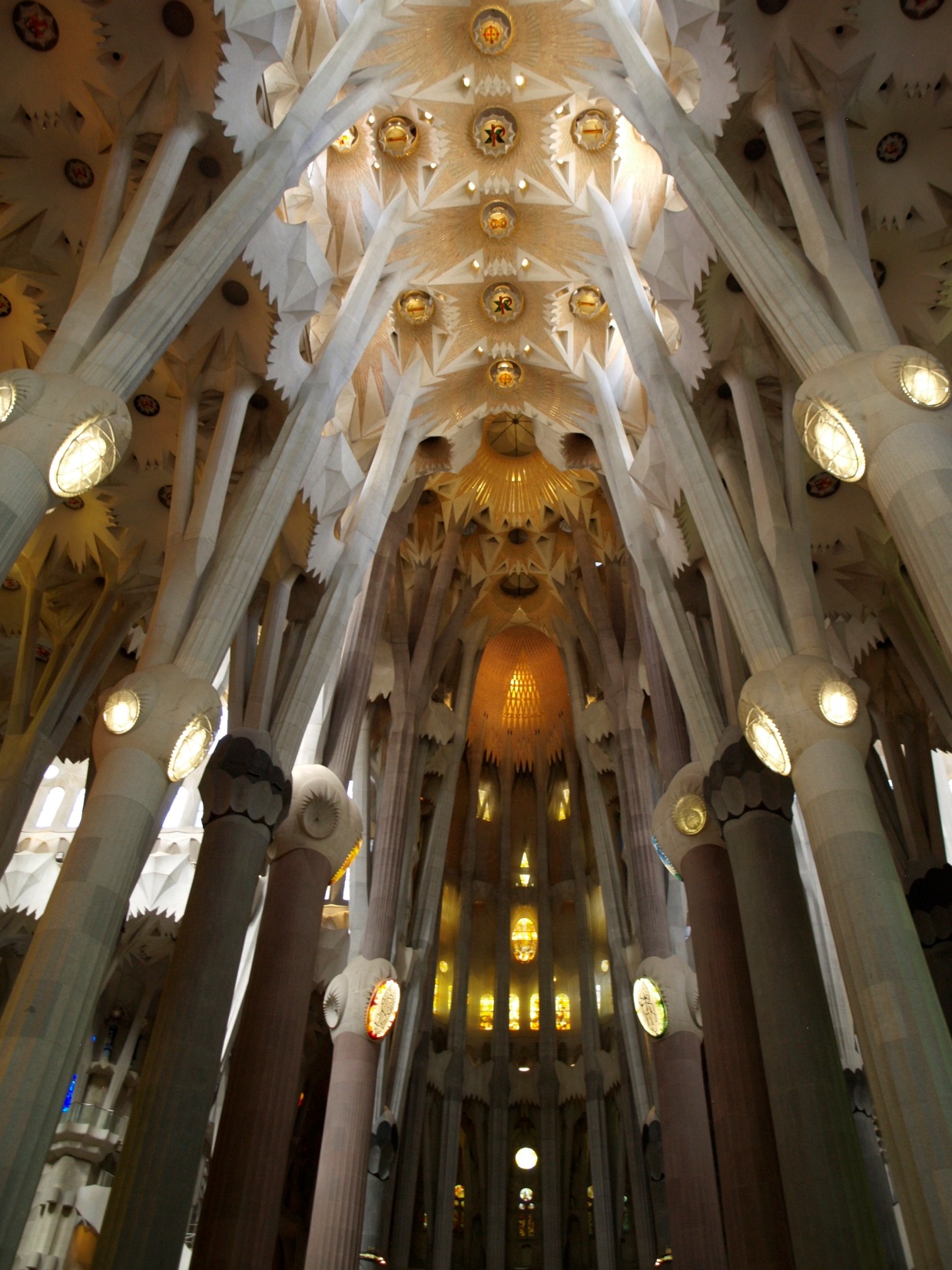 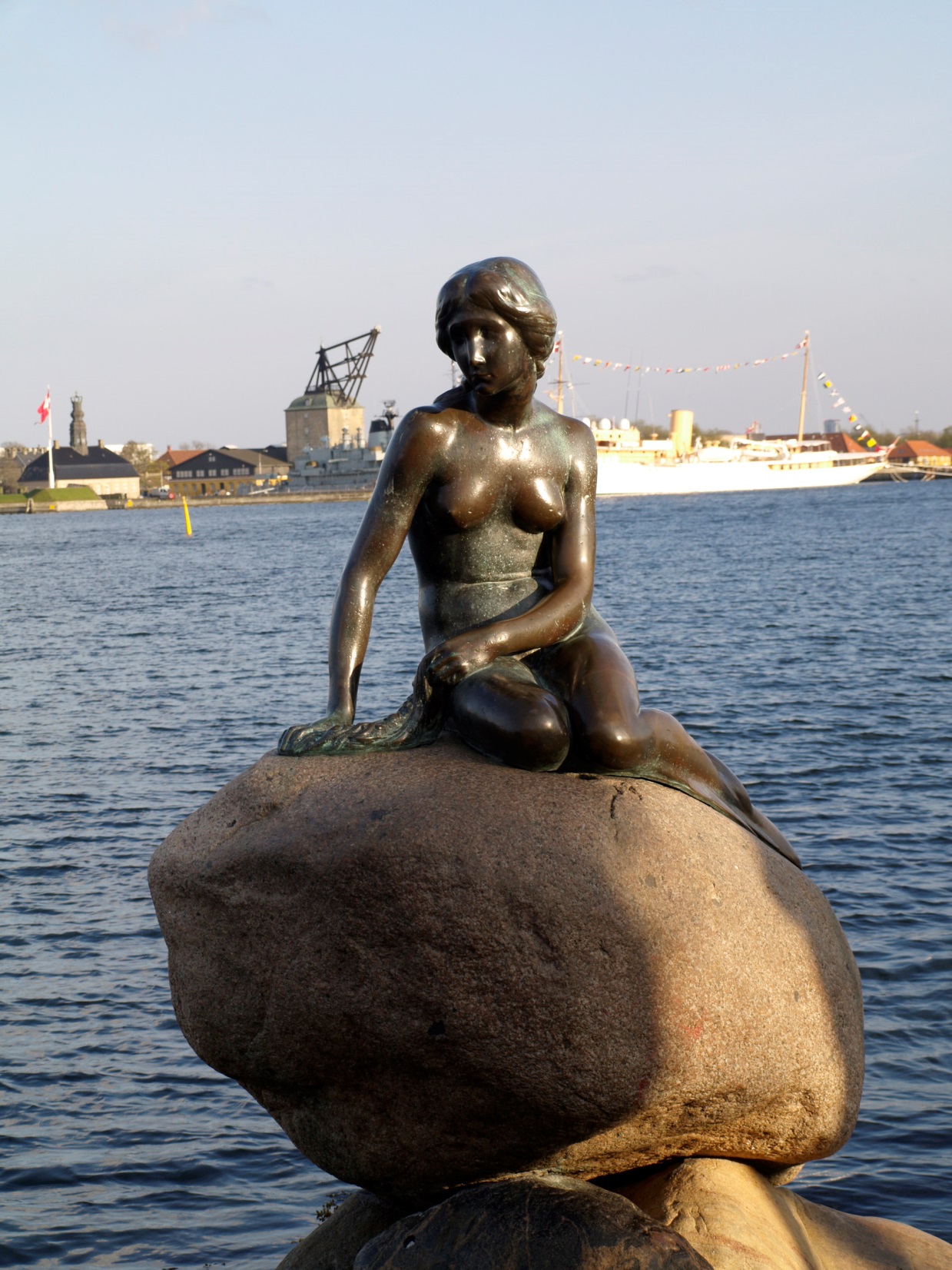 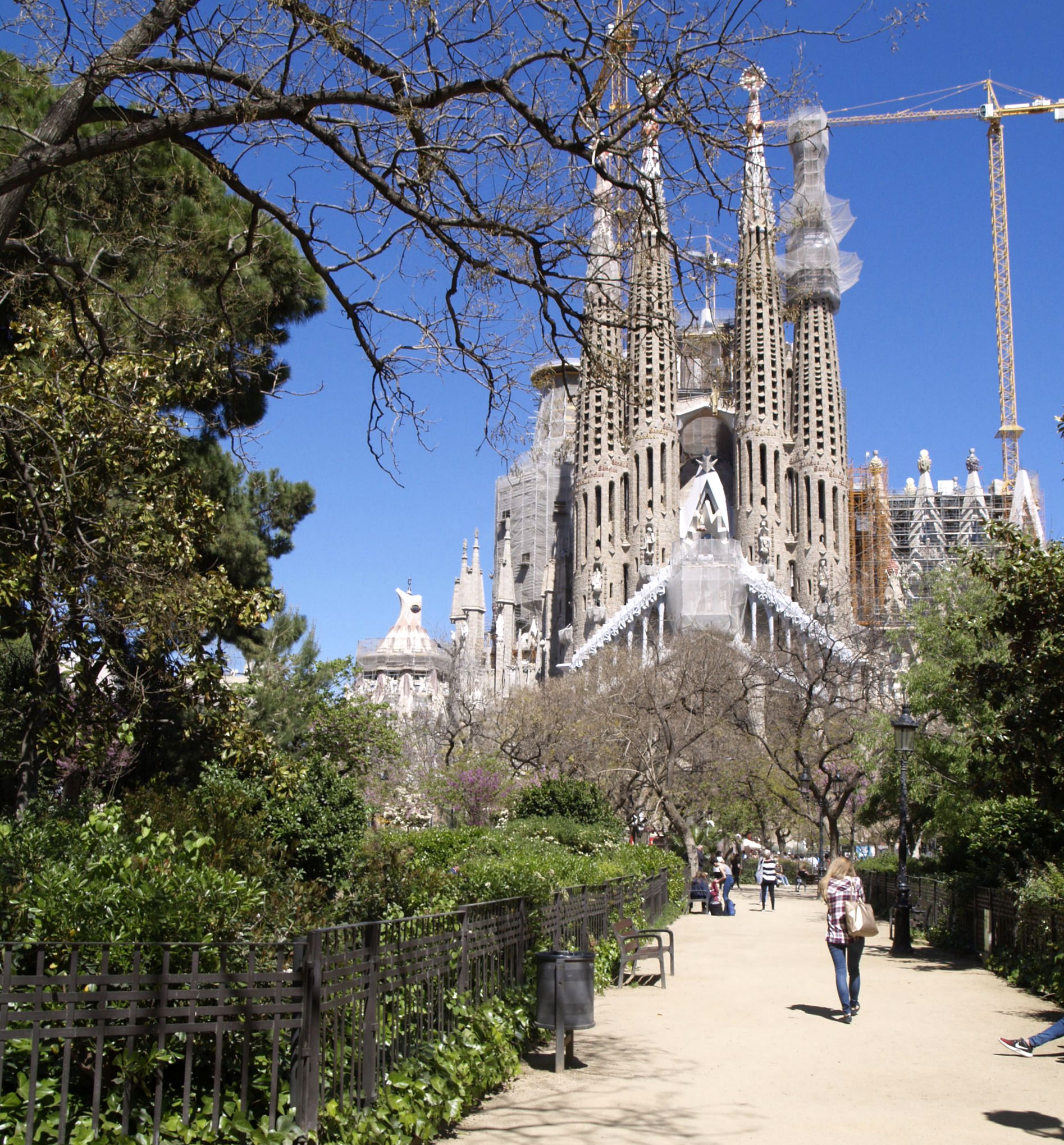 1
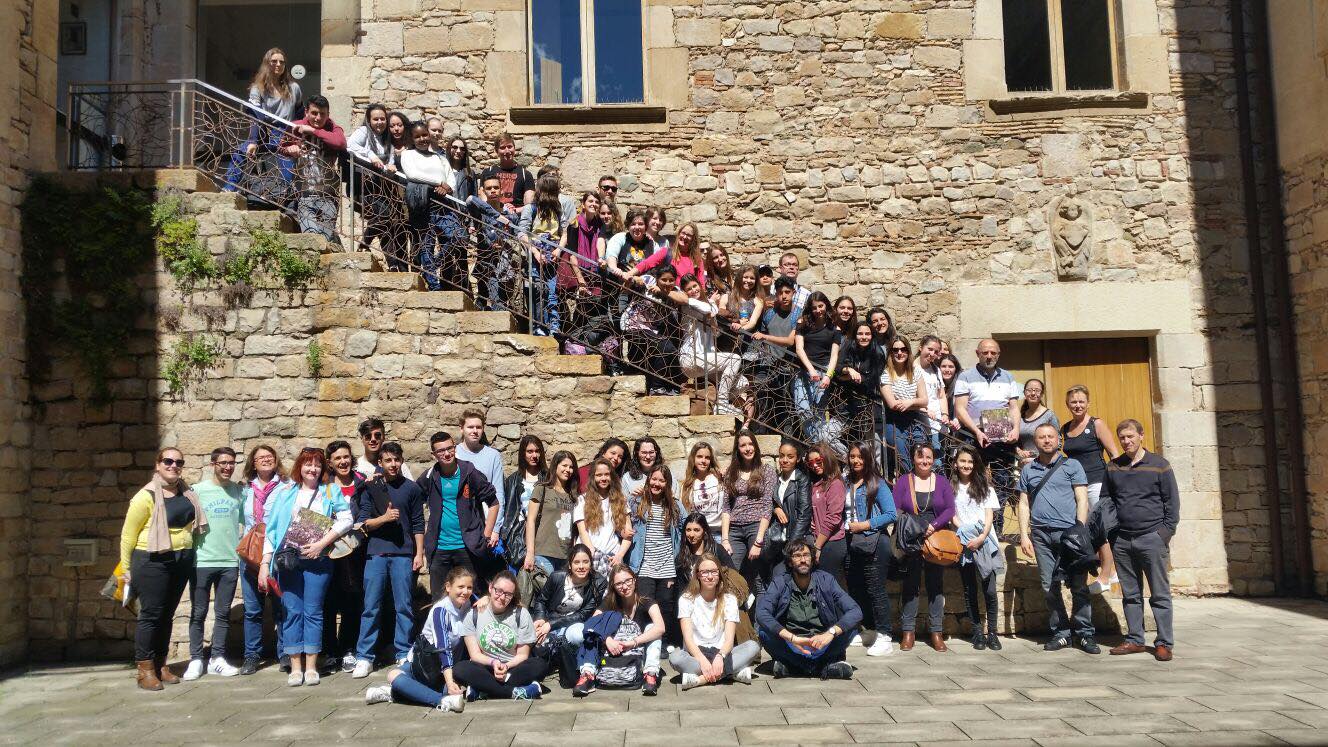 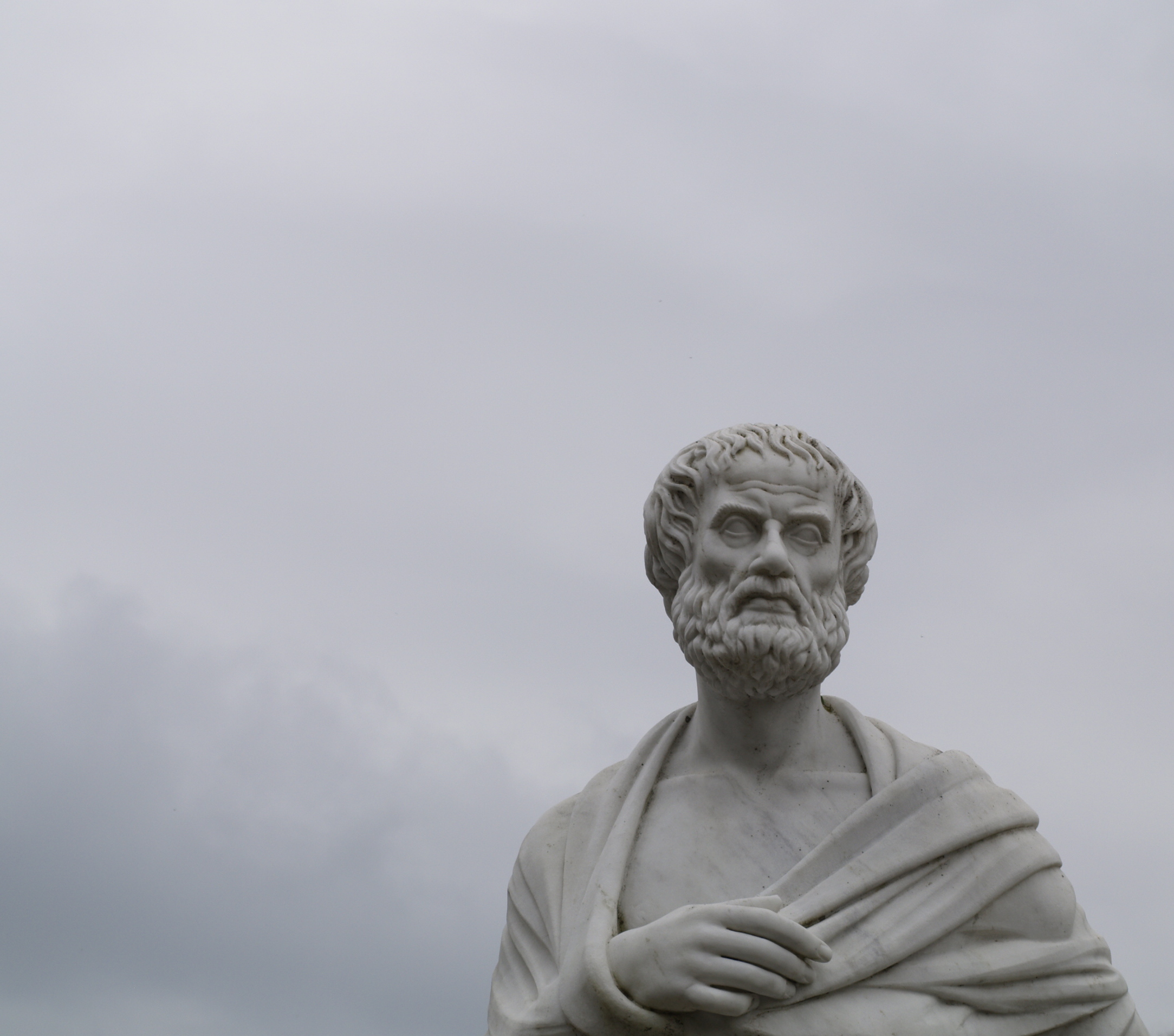 4. Grieķija, Saloniki14.10. – 21.10.2016
I EPAL Kalamaria profesionālā vidusskola 
Tēma – IKT izglītībā 
Cīņa pret priekšlaicīgu skolas pamešanu (Turcija)
Dalībnieki – Dana Jezarovska, Annija Ločmele (12.kl), Dinija Cīrule, Sindija Līkuma, Kate Dilendorfa (10.kl), Krists Lemešonoks (9.kl), Deivids Šulcs, Adrians Naumčiks (8.kl)
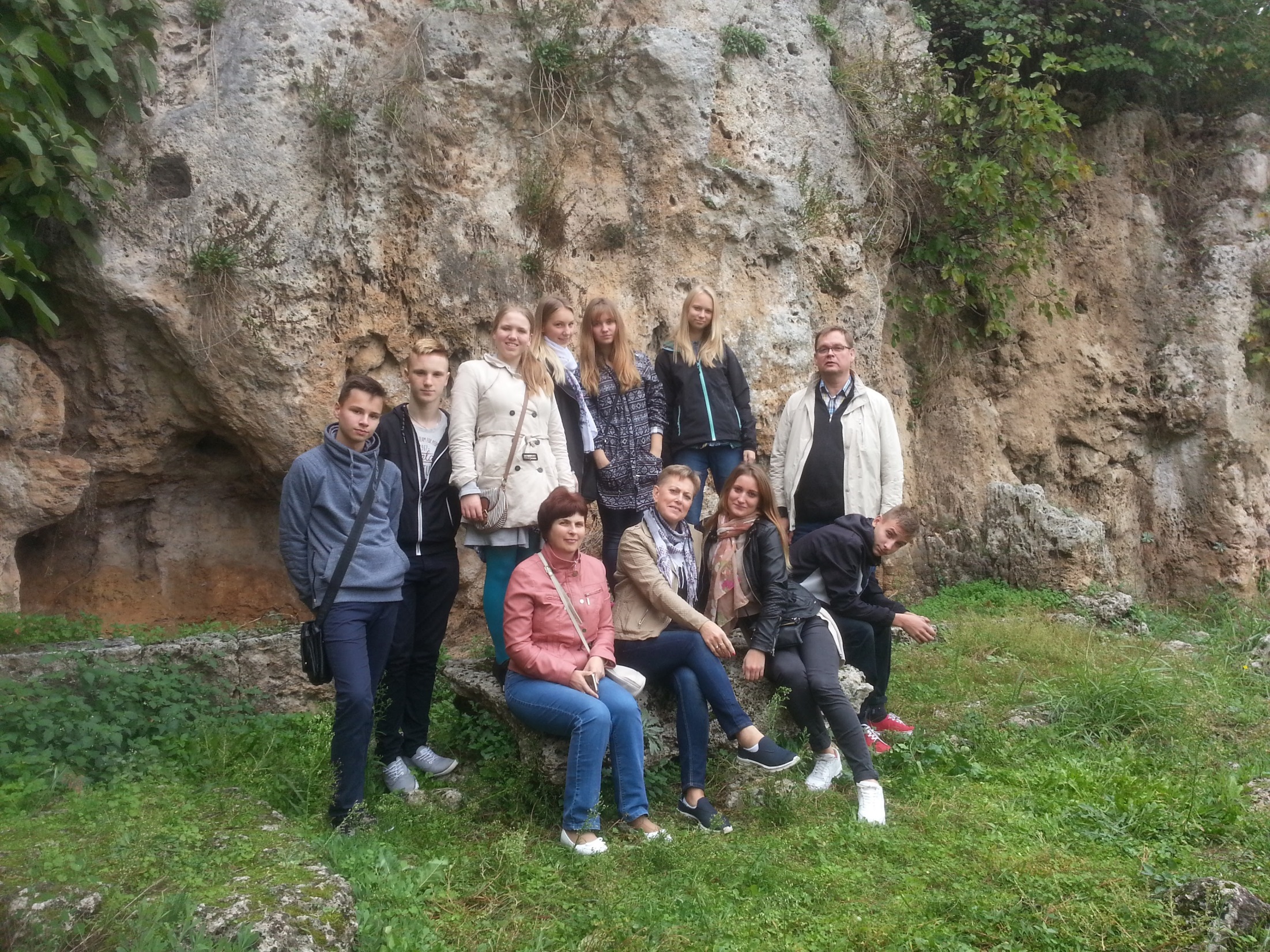 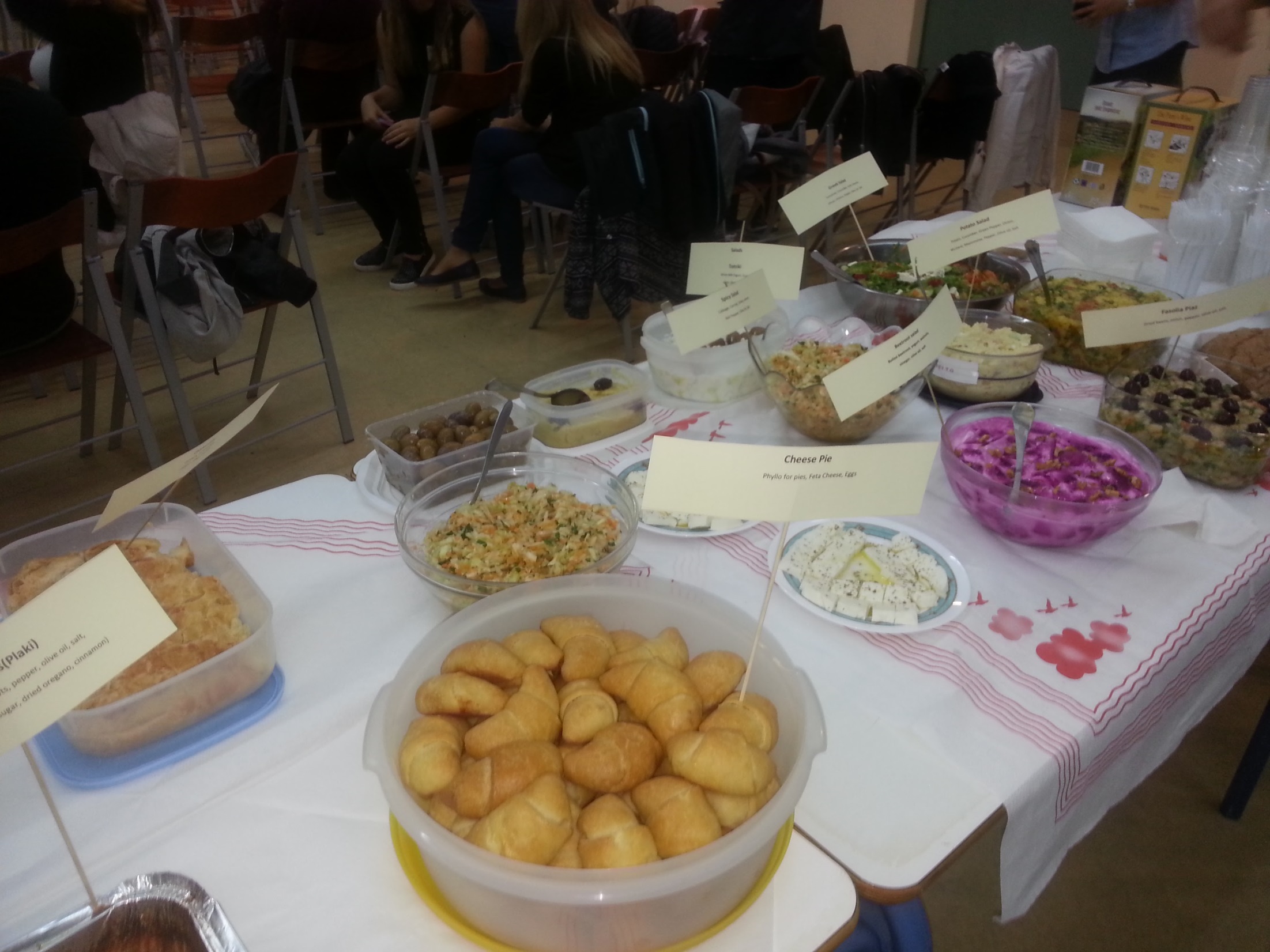 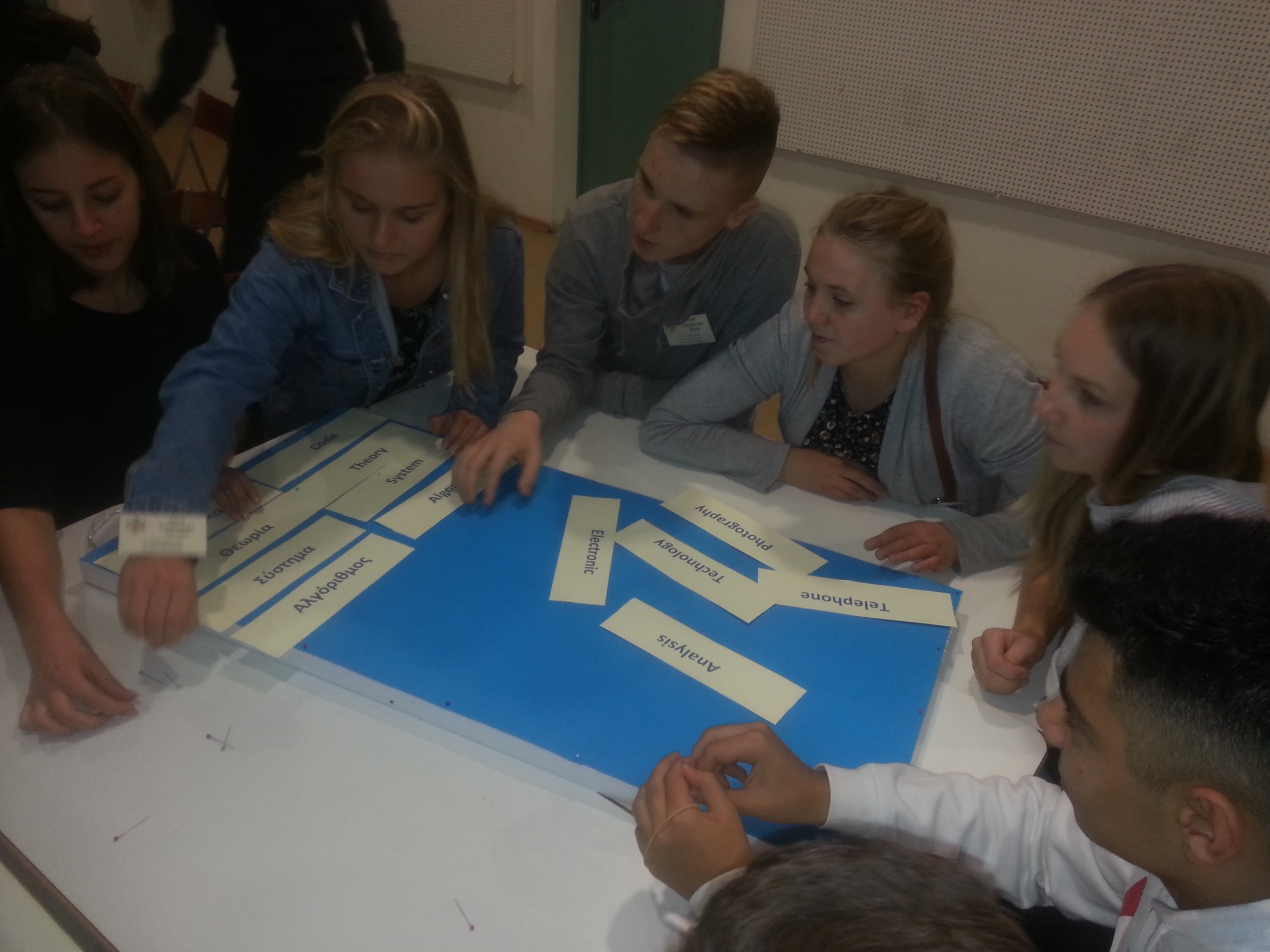 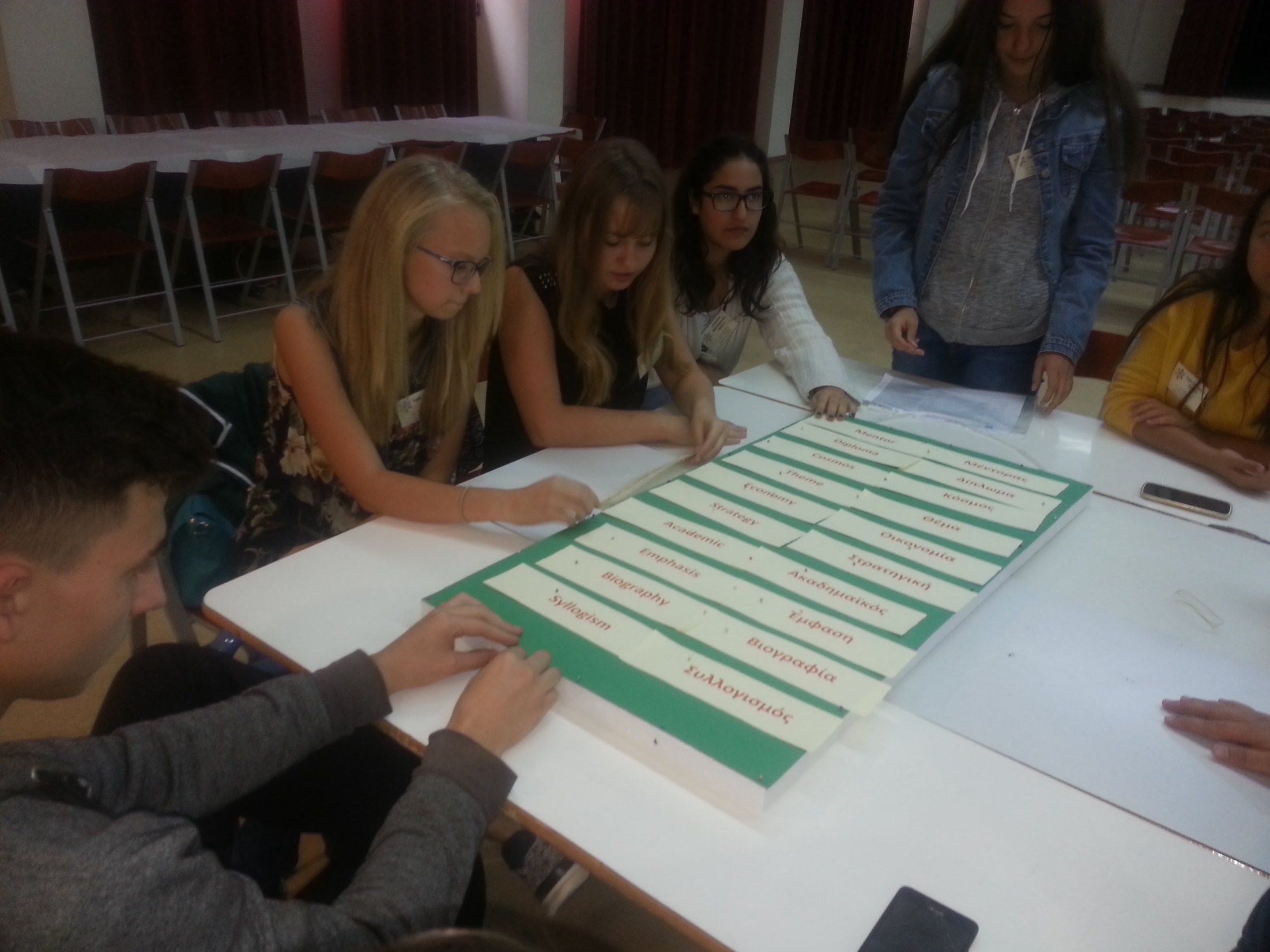 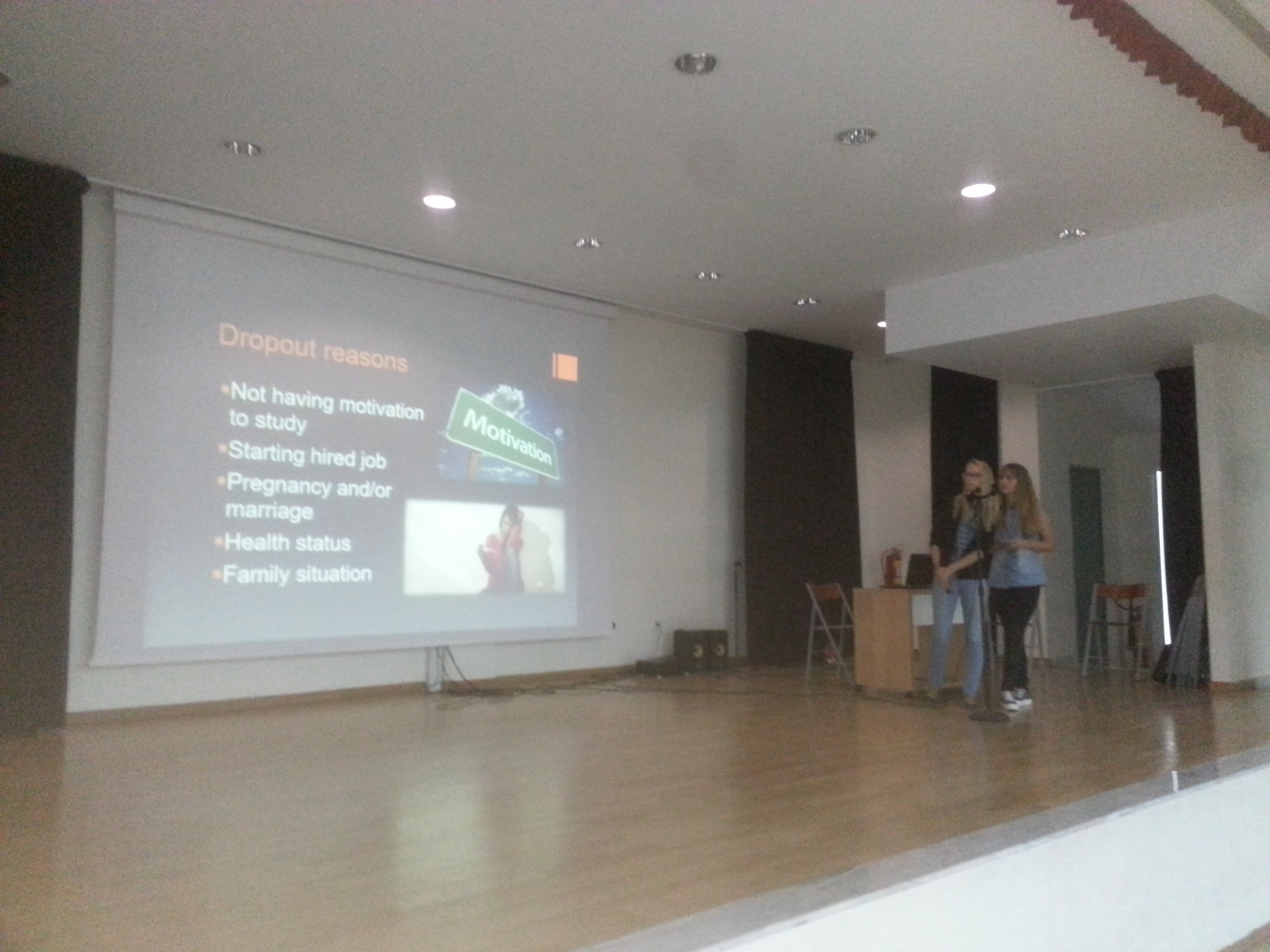 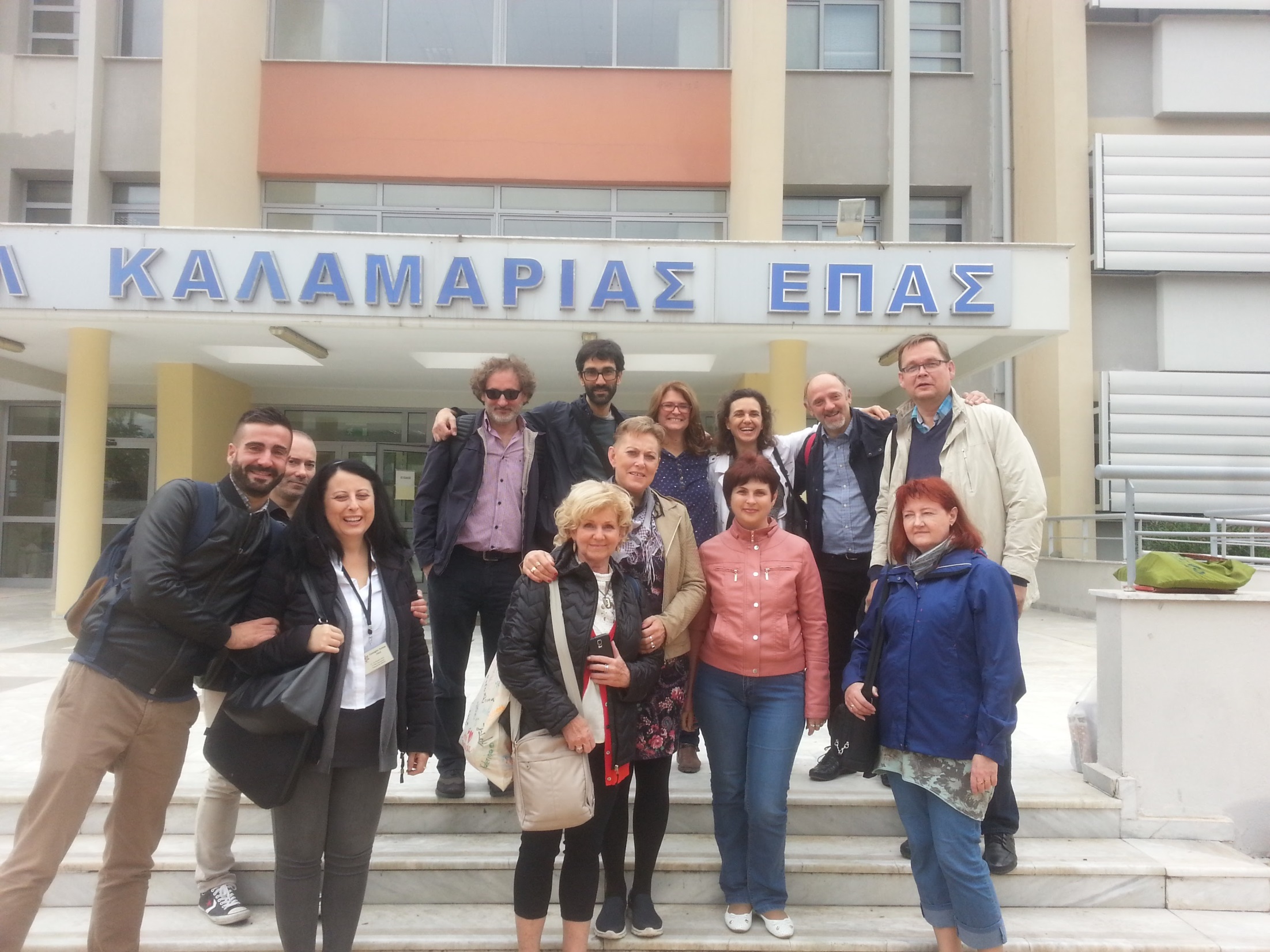 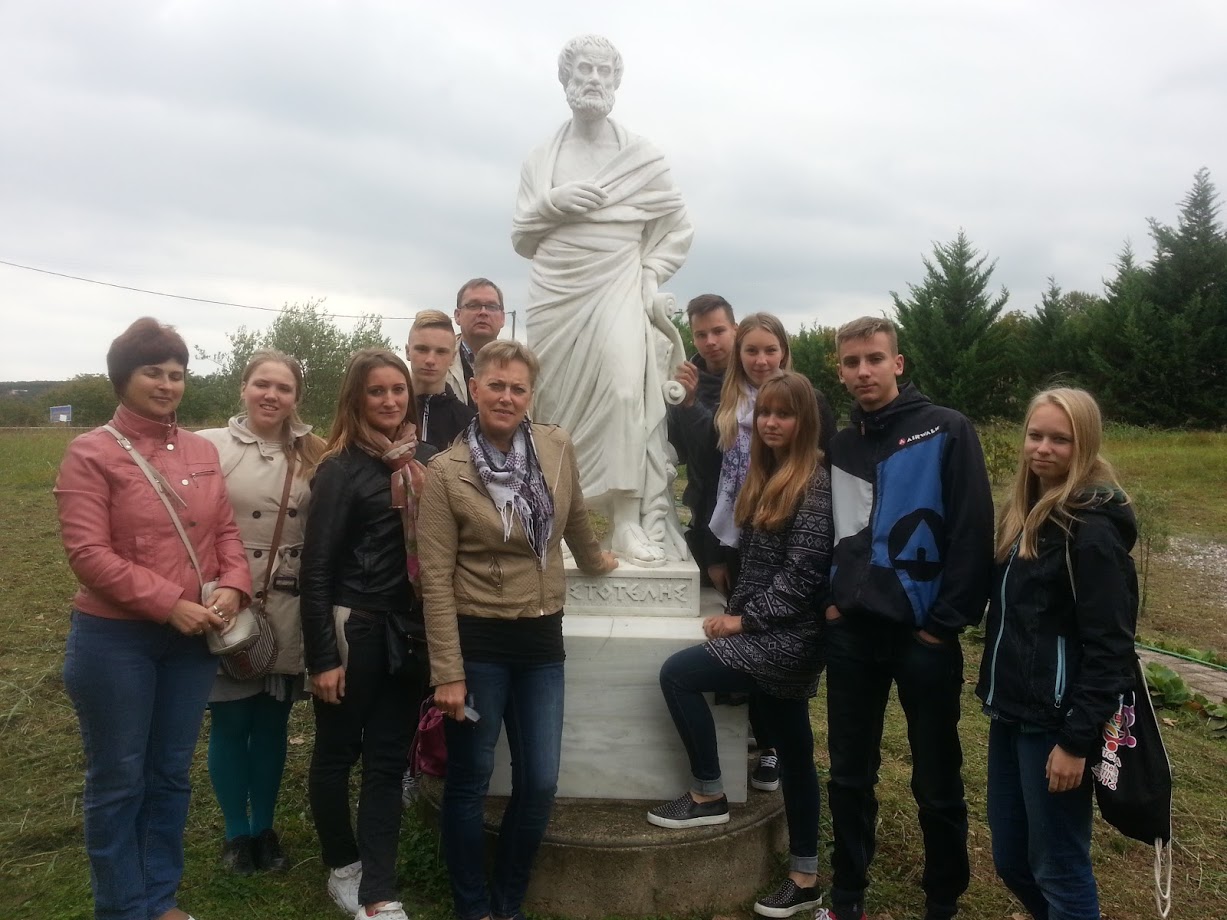 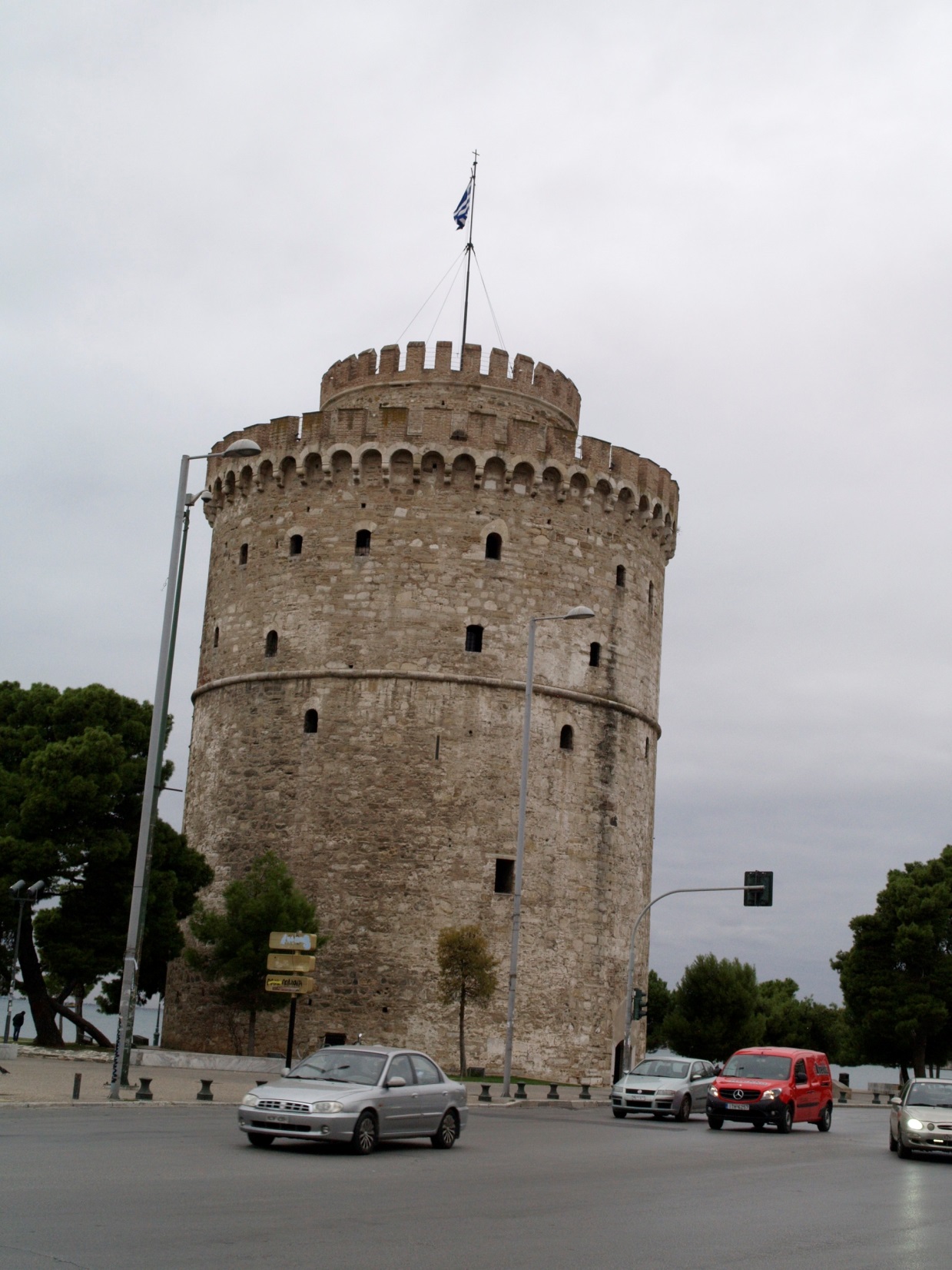 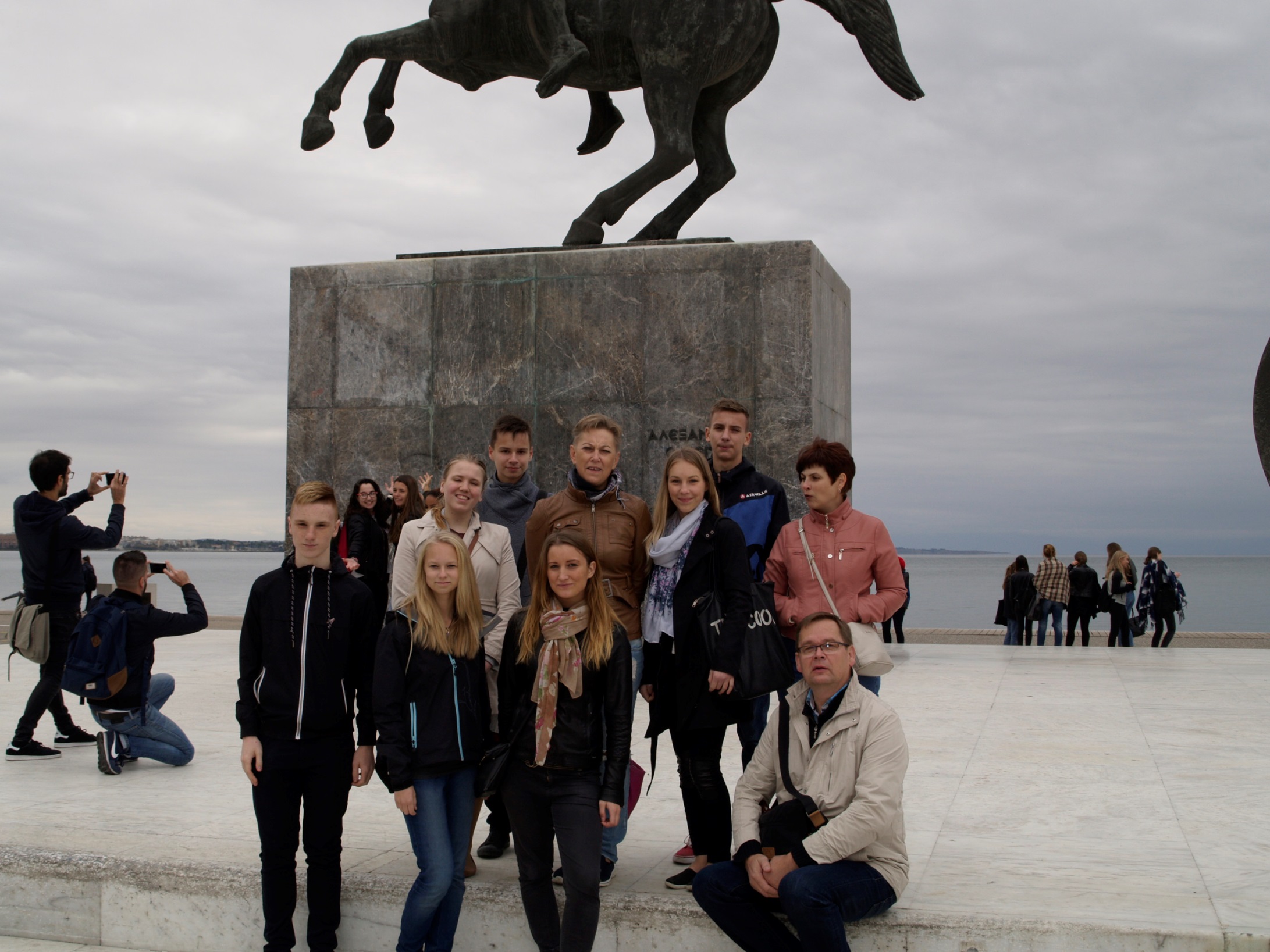 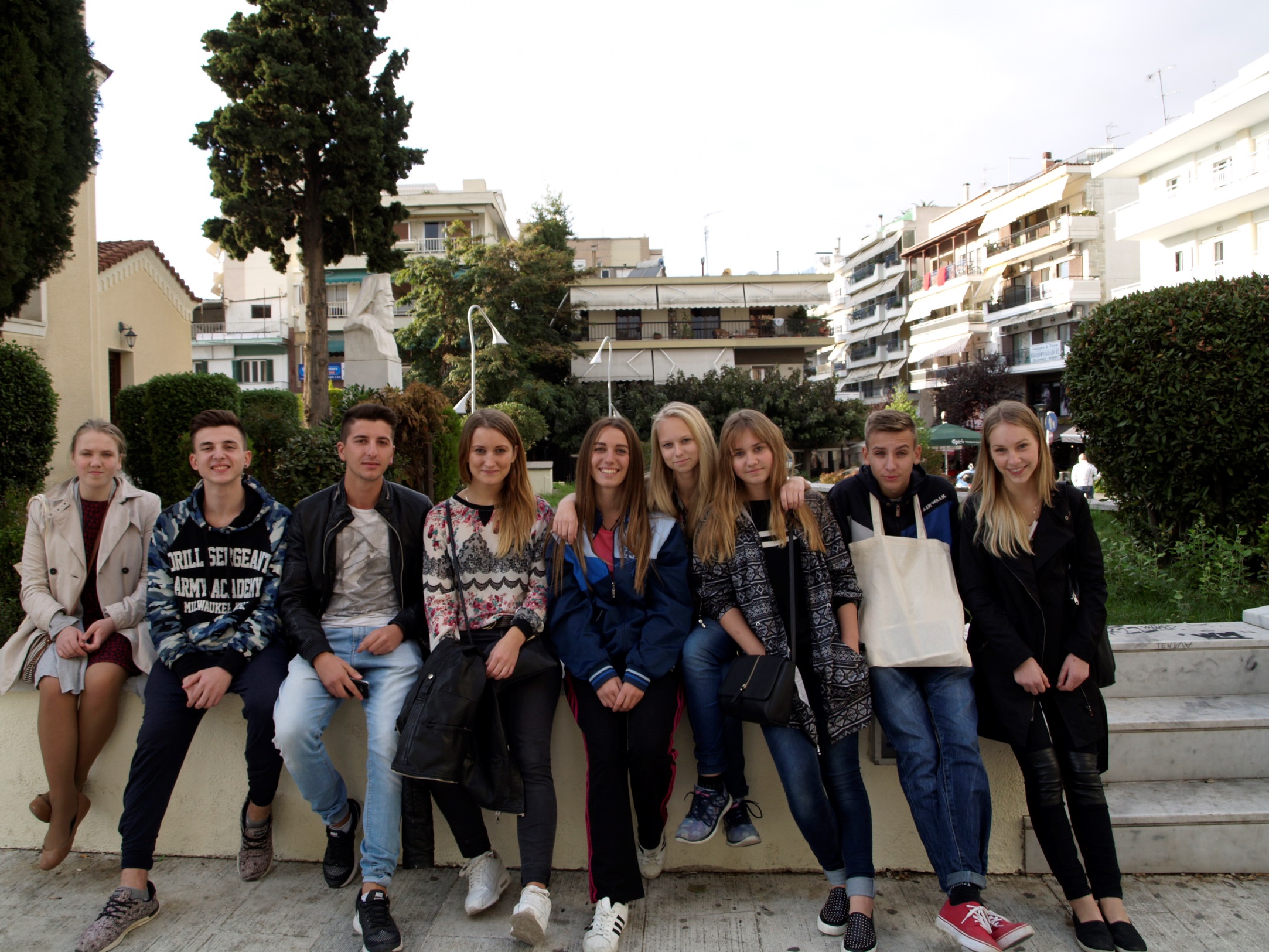 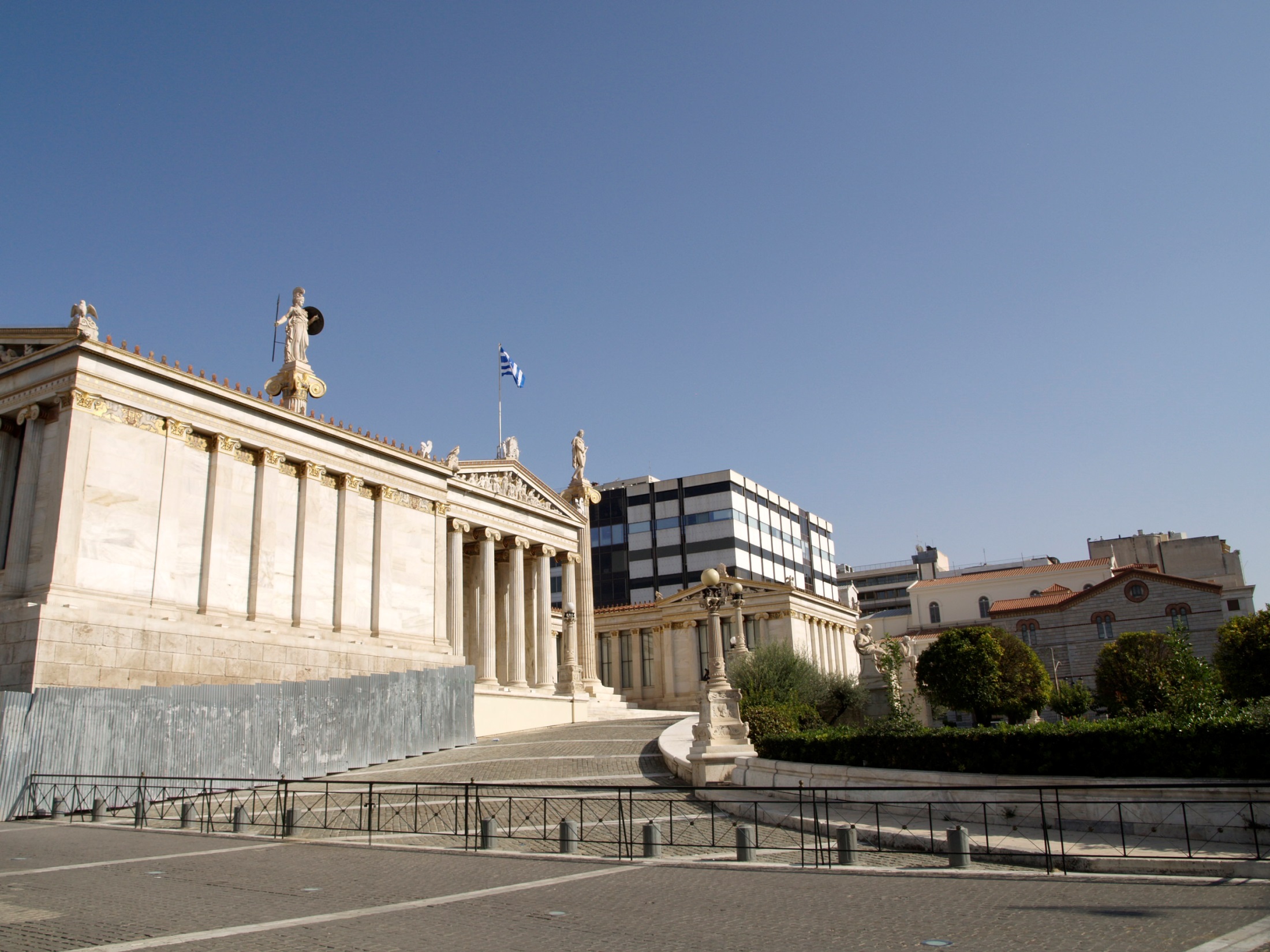 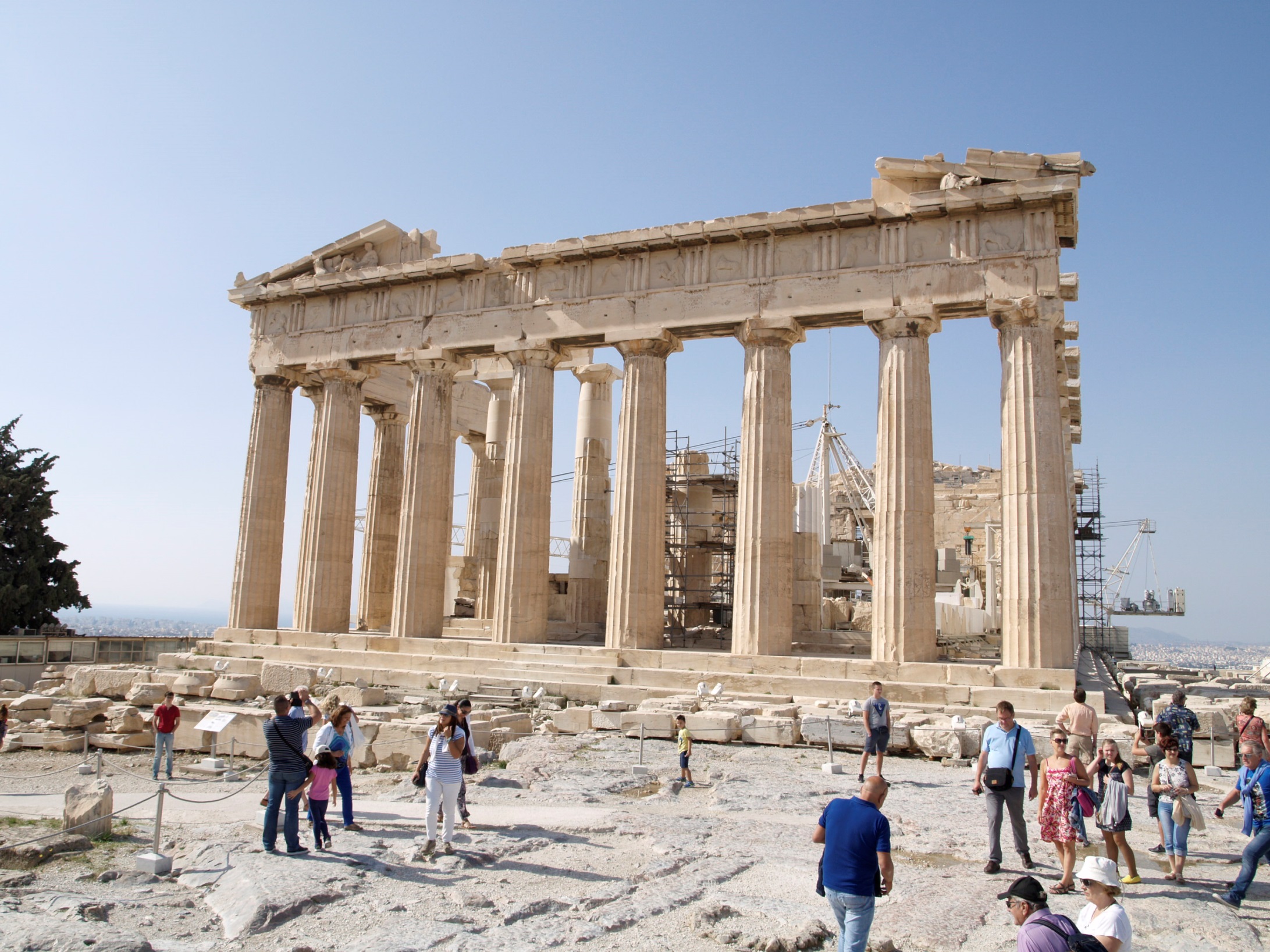 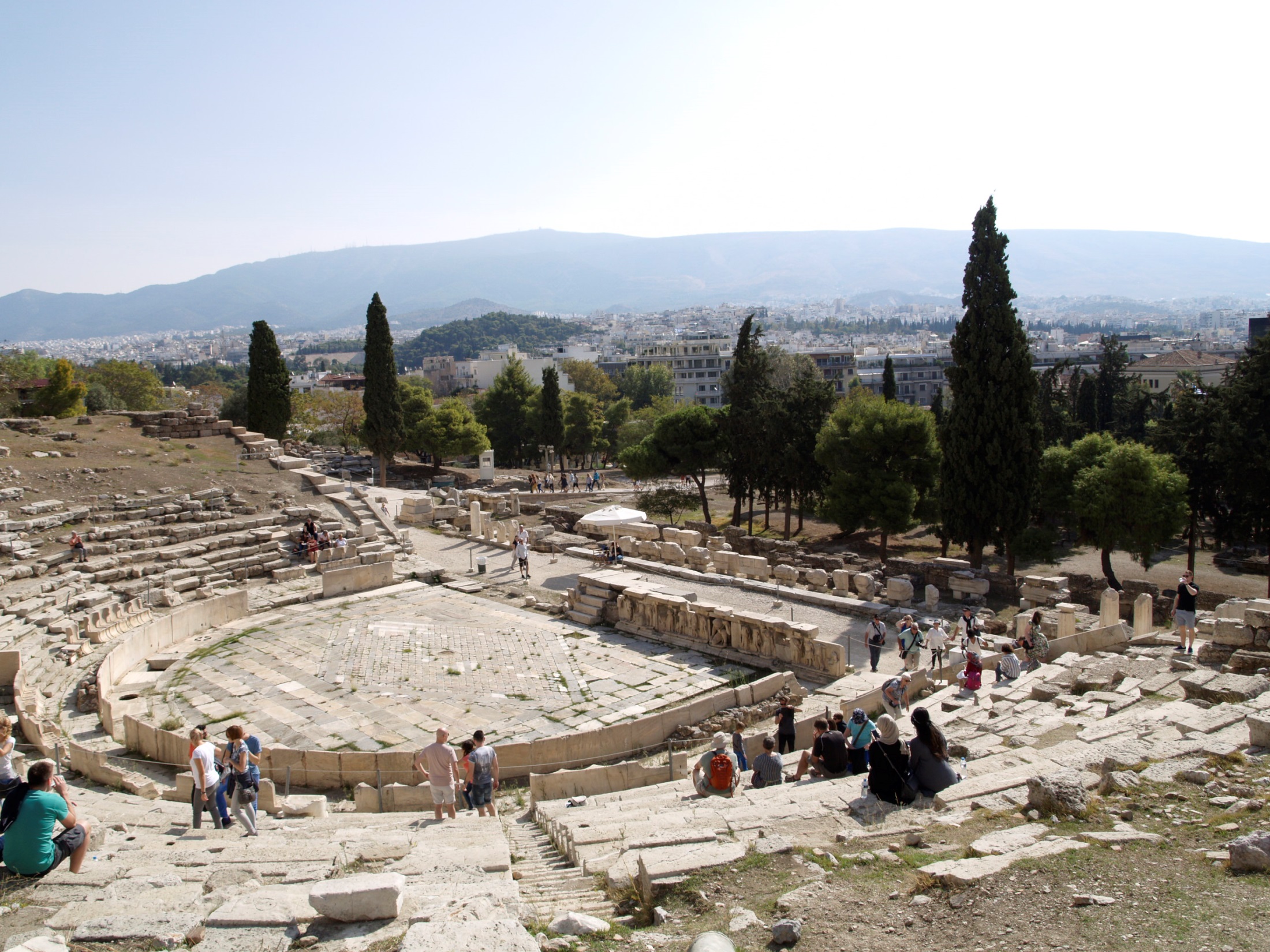 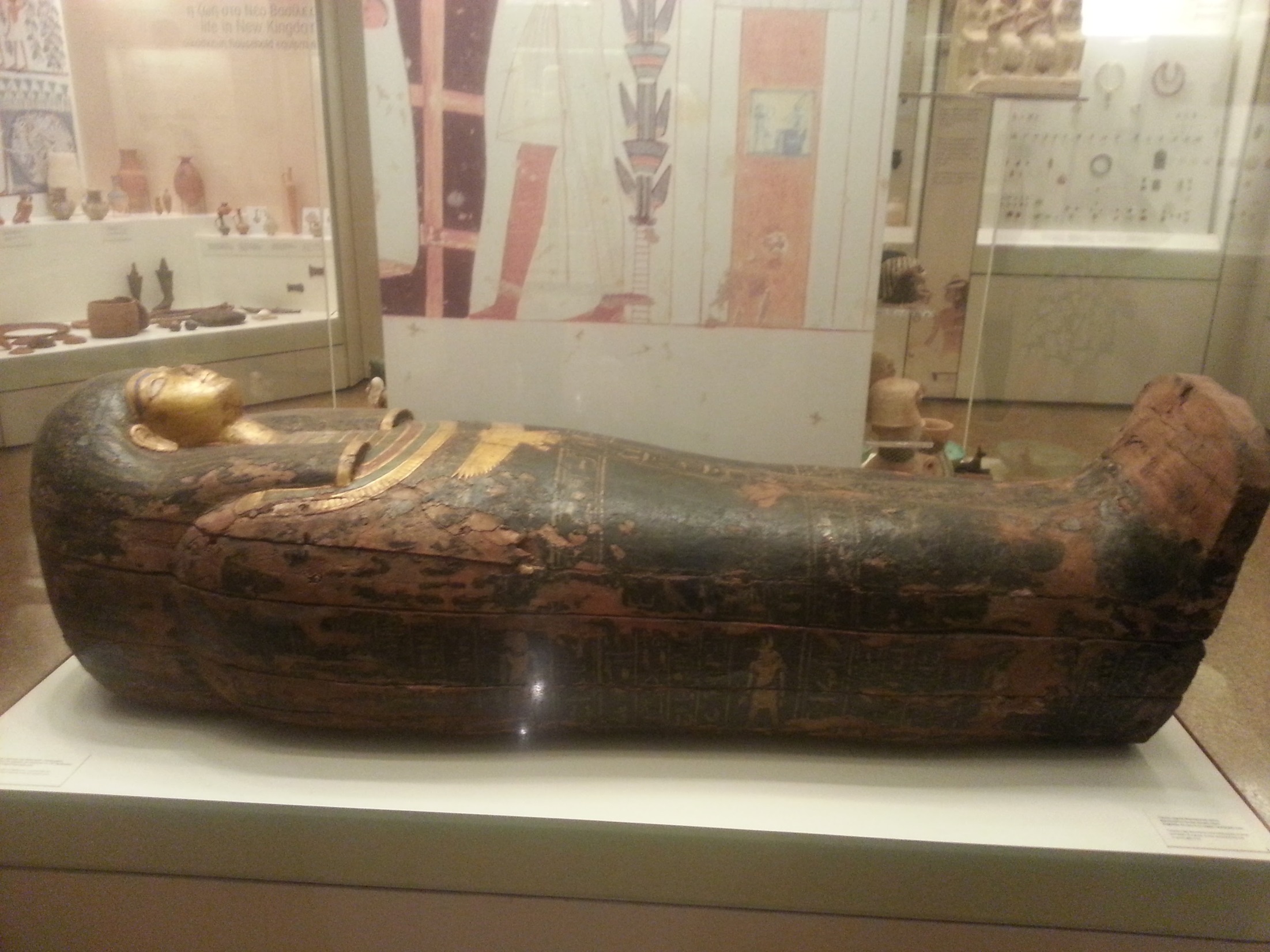 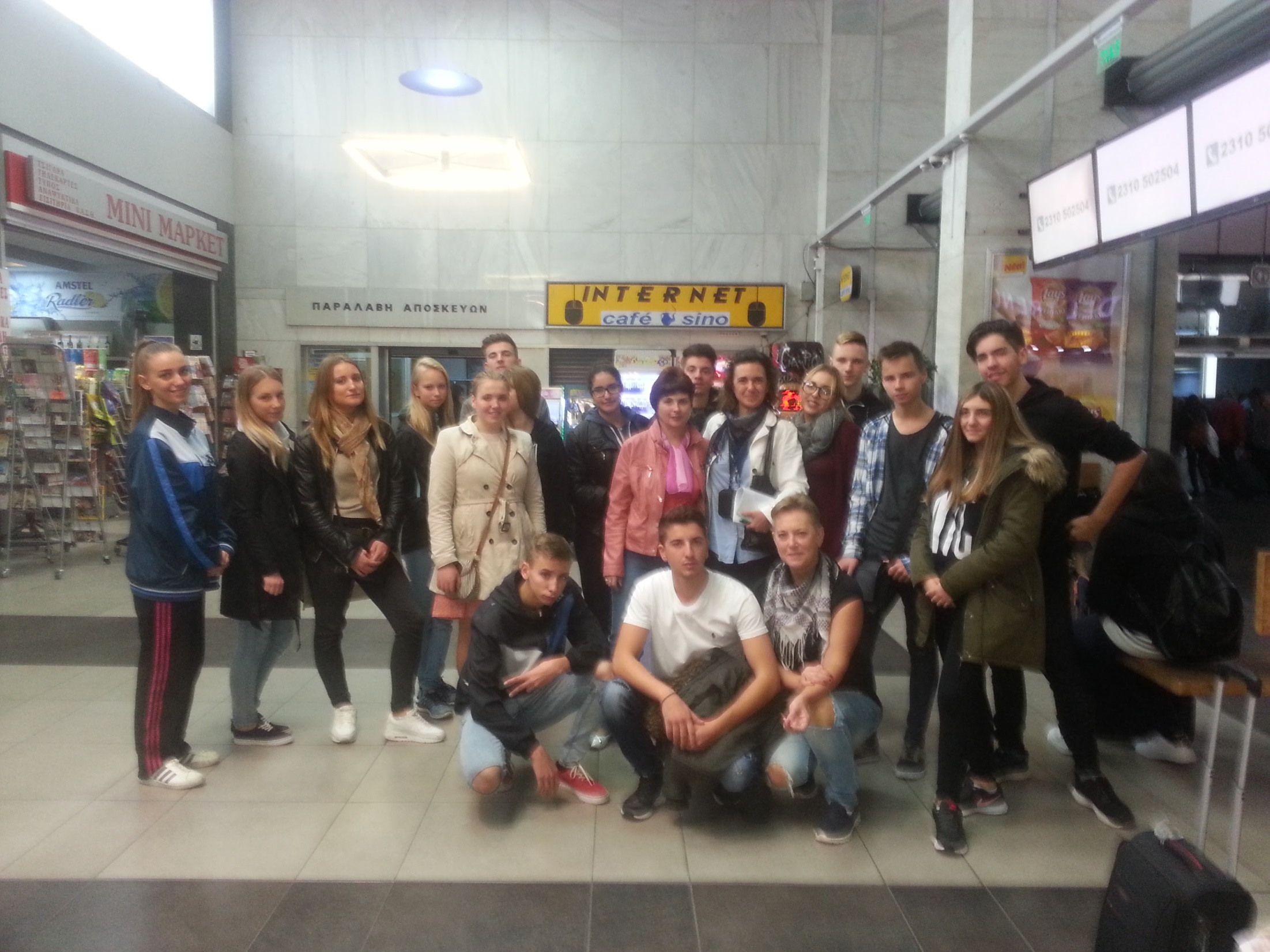 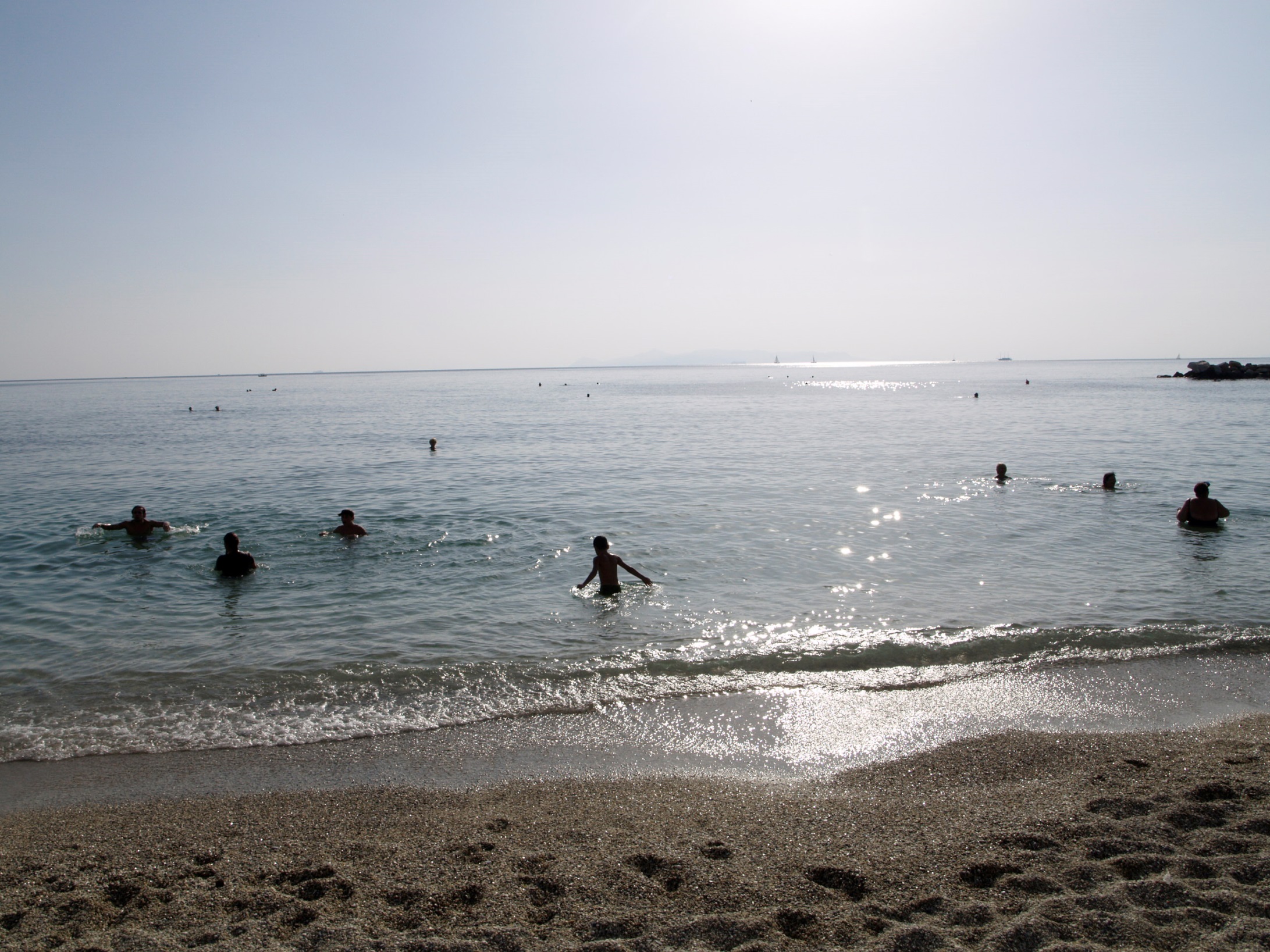 Paldies par uzmanību!